Wspomaganie Szkół i Przedszkoli przez Poradnię Psychologiczno – Pedagogiczną nr 2 
w Krakowie
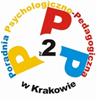 SIEĆ DYREKTORSKA
Koordynator Jolanta Czuchnowska

maj-grudzień 2016 r.
11 maja 2016r.      Spotkanie diagnostyczne
Cel spotkania: Określenie potrzeb i celów rozwojowych uczestników sieci
Przebieg spotkania:
1.Ankieta ewaluacyjna.
2.Diagnoza potrzeb uczestników sieci.
3.Wybranie celu ogólnego, obszaru działań sieci.
4.Ustalenie tematyki szkoleń.
5.Ustalenie terminów spotkań.
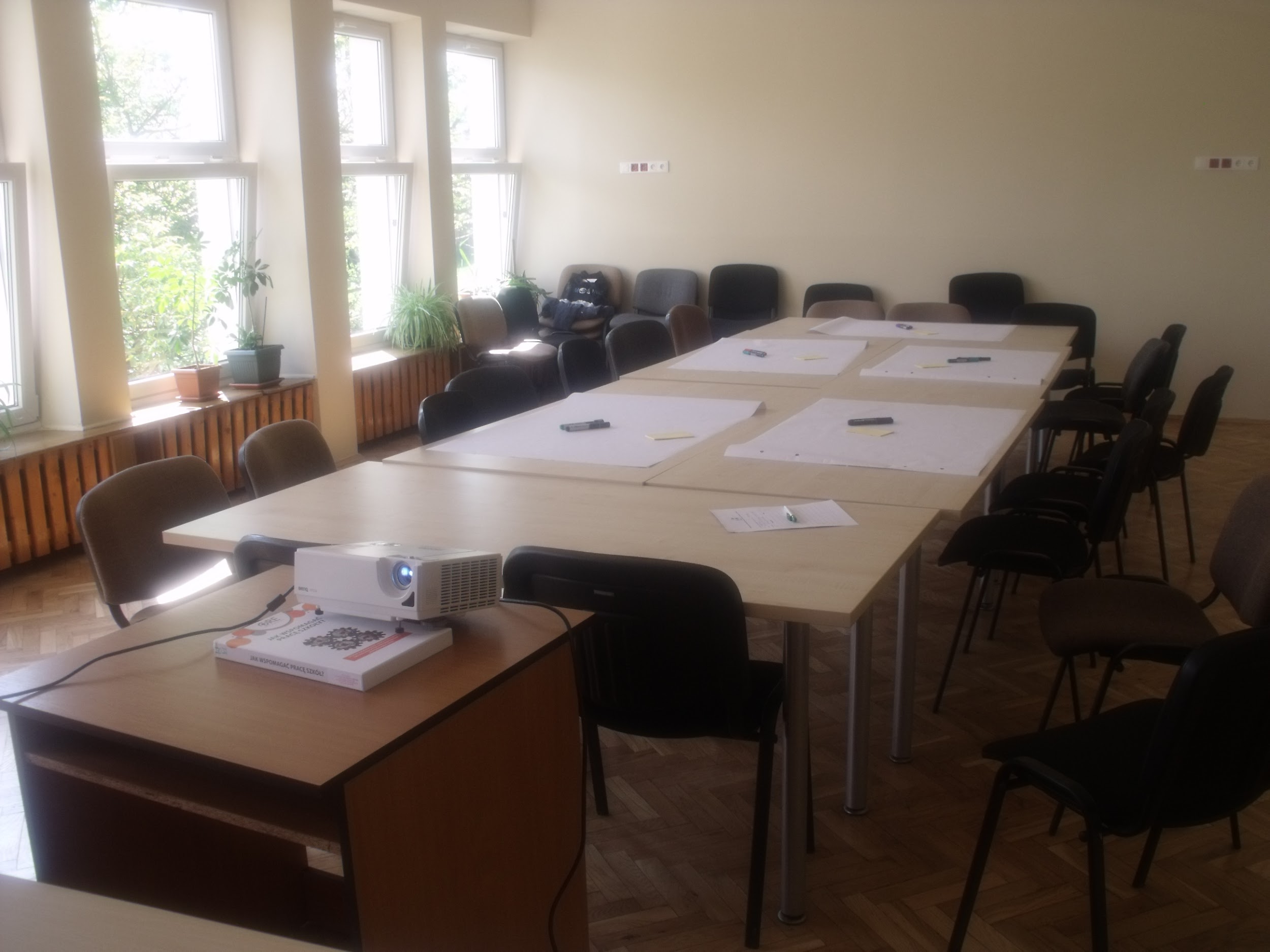 Zapraszam na spotkanie diagnostyczne 
w Poradni Psychologiczno - Pedagogicznej  nr 2 
w Krakowie
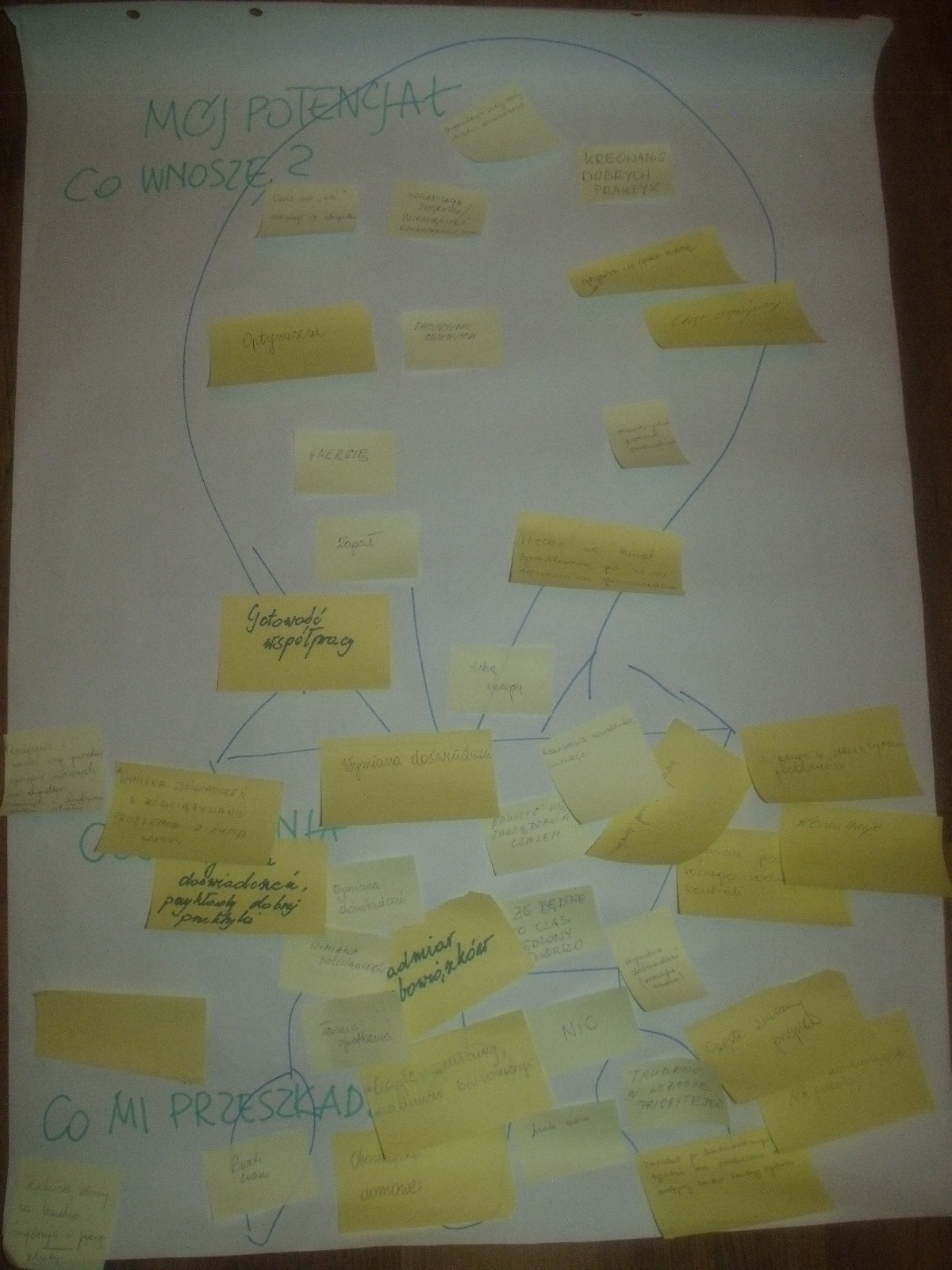 Mój potencjał-
Co wnoszę-
Moje oczekiwania...

czasza balonu: 
czym mogę się podzielić?
kosz: 
moje oczekiwania...
balast: 
co mi przeszkadza ?
Tak pracujemy…
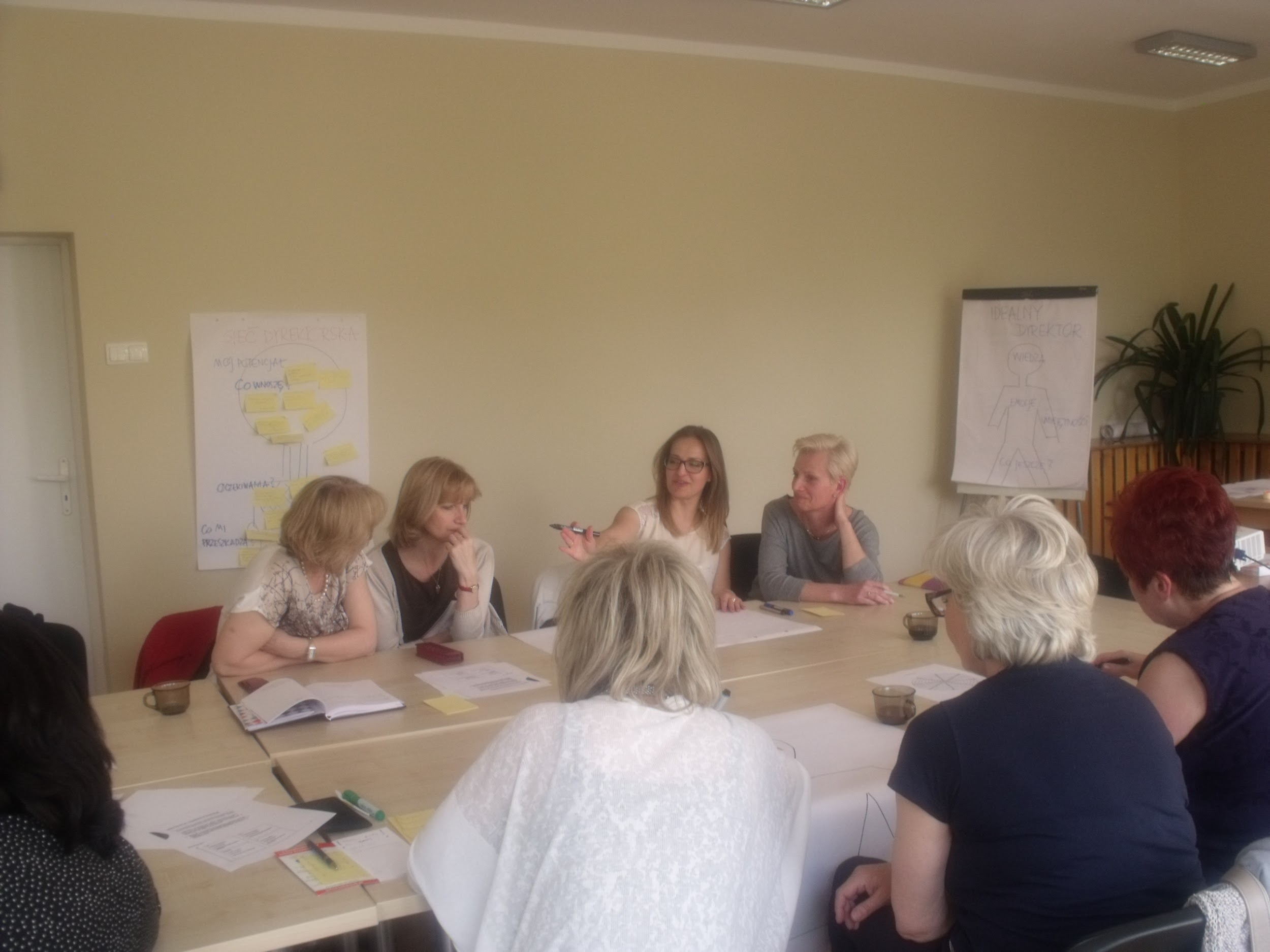 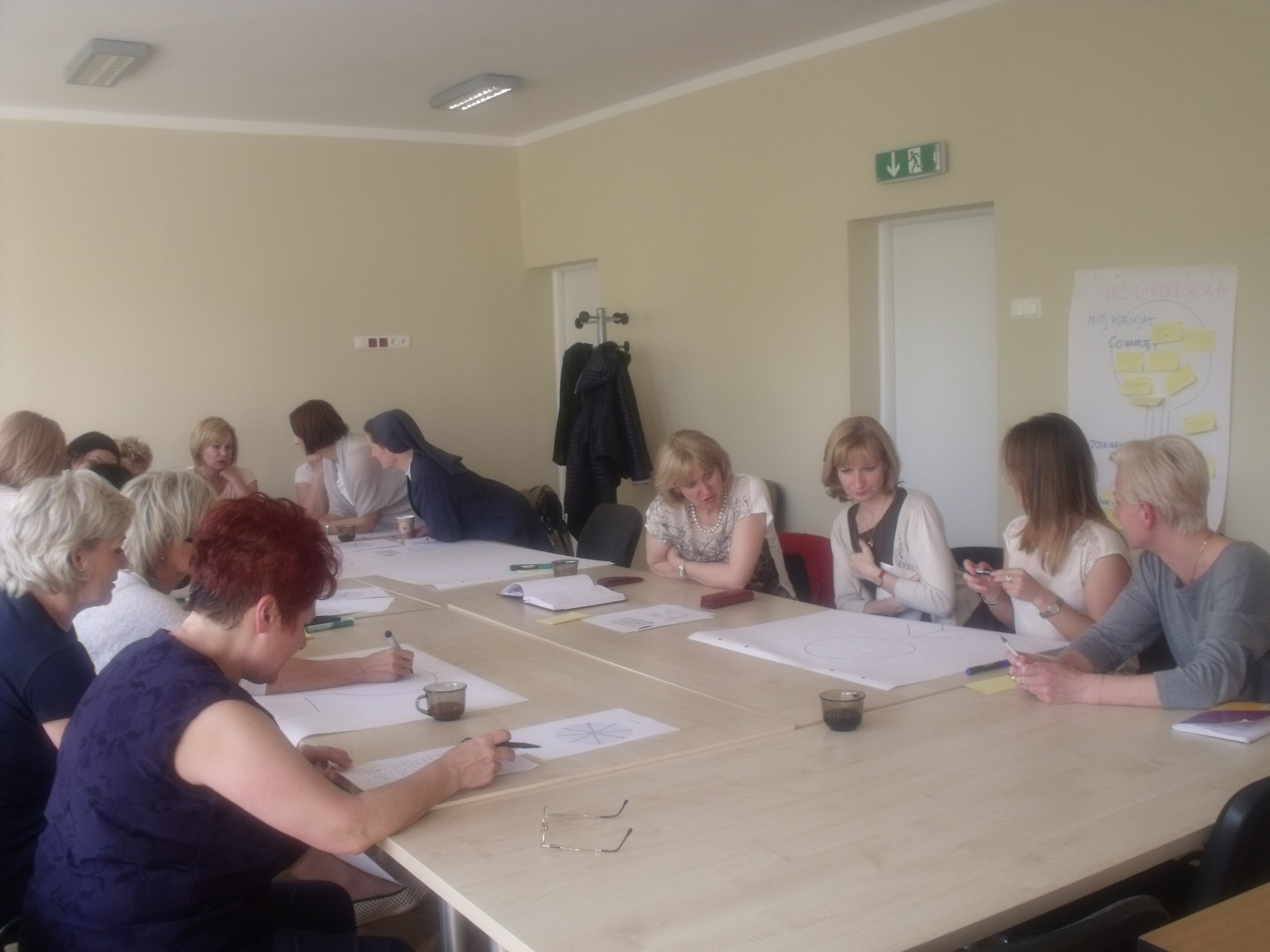 Burza mózgów...
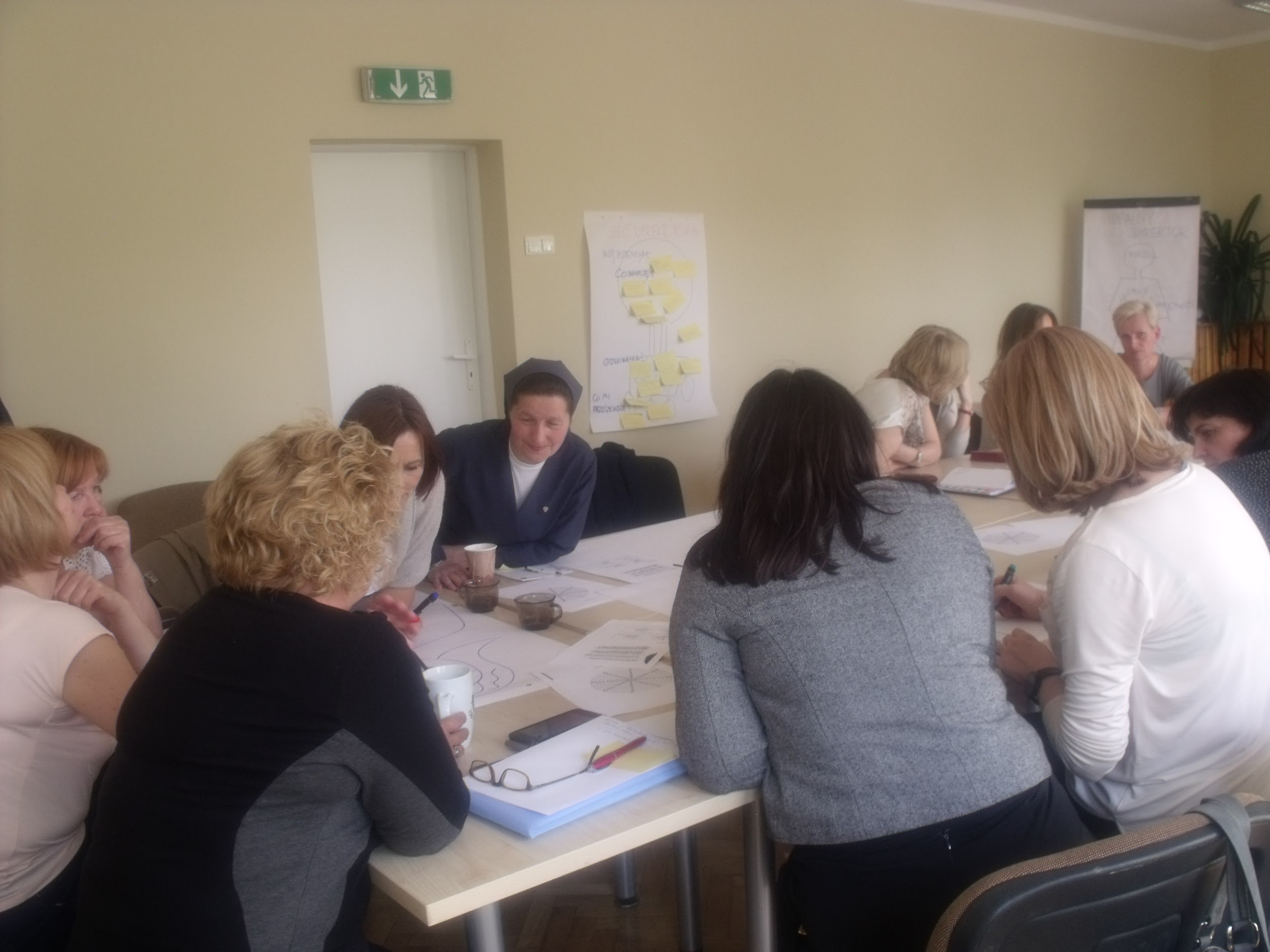 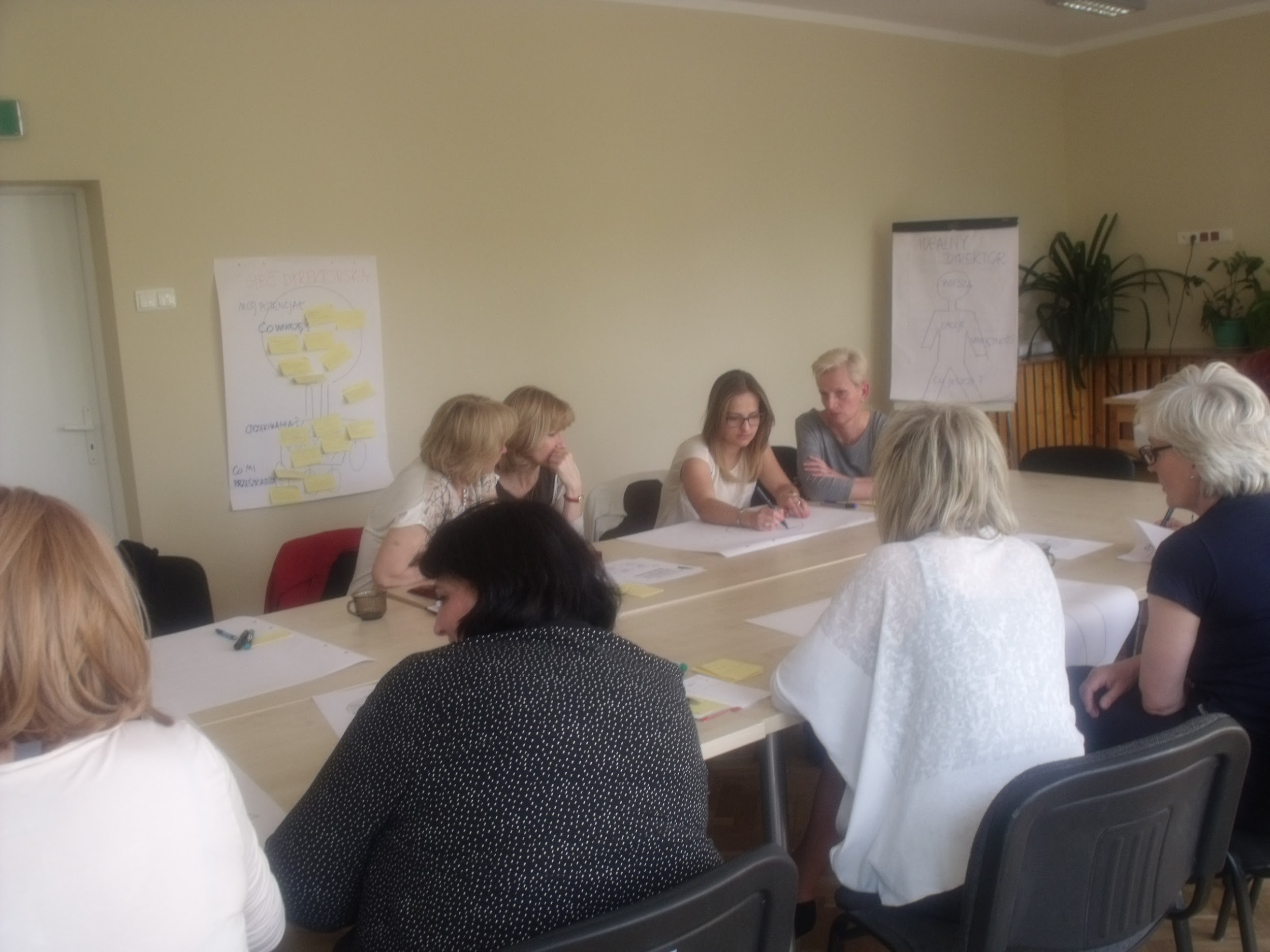 Efekty pracy grupowej
głowa-wiedza;              tułów-emocje; 
ręce-umiejętności;         nogi-co jeszcze?
potem… koło potrzeb
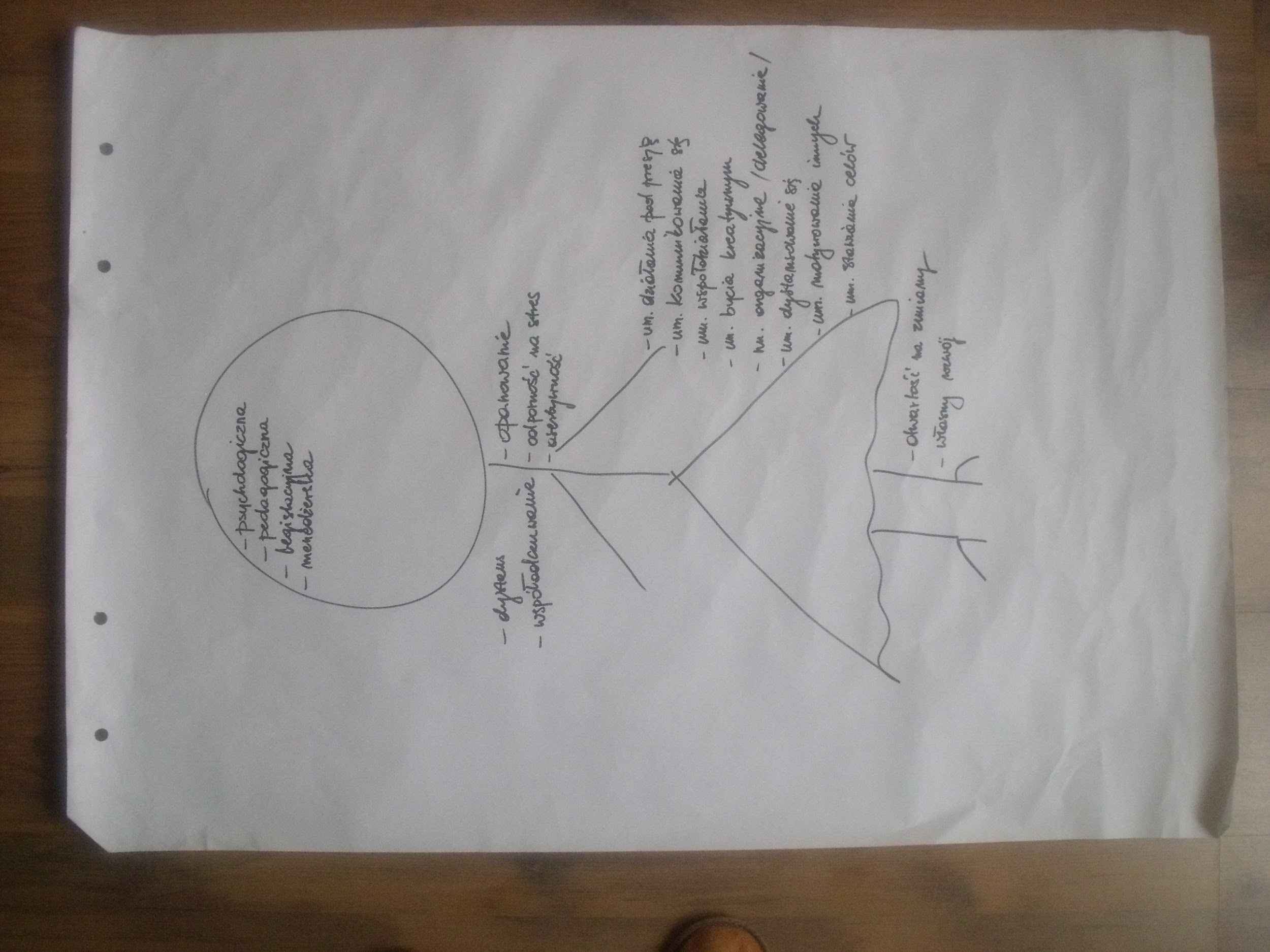 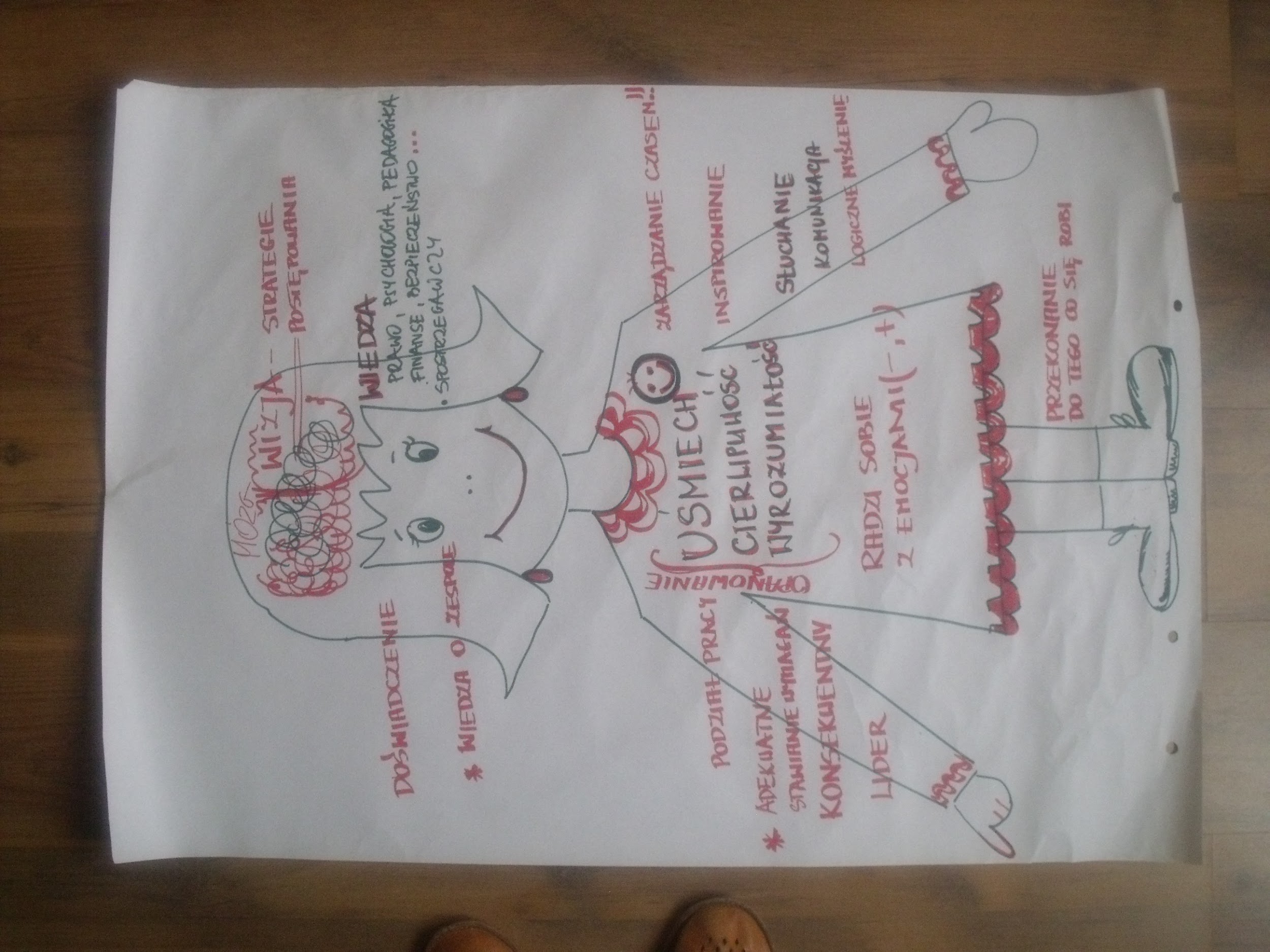 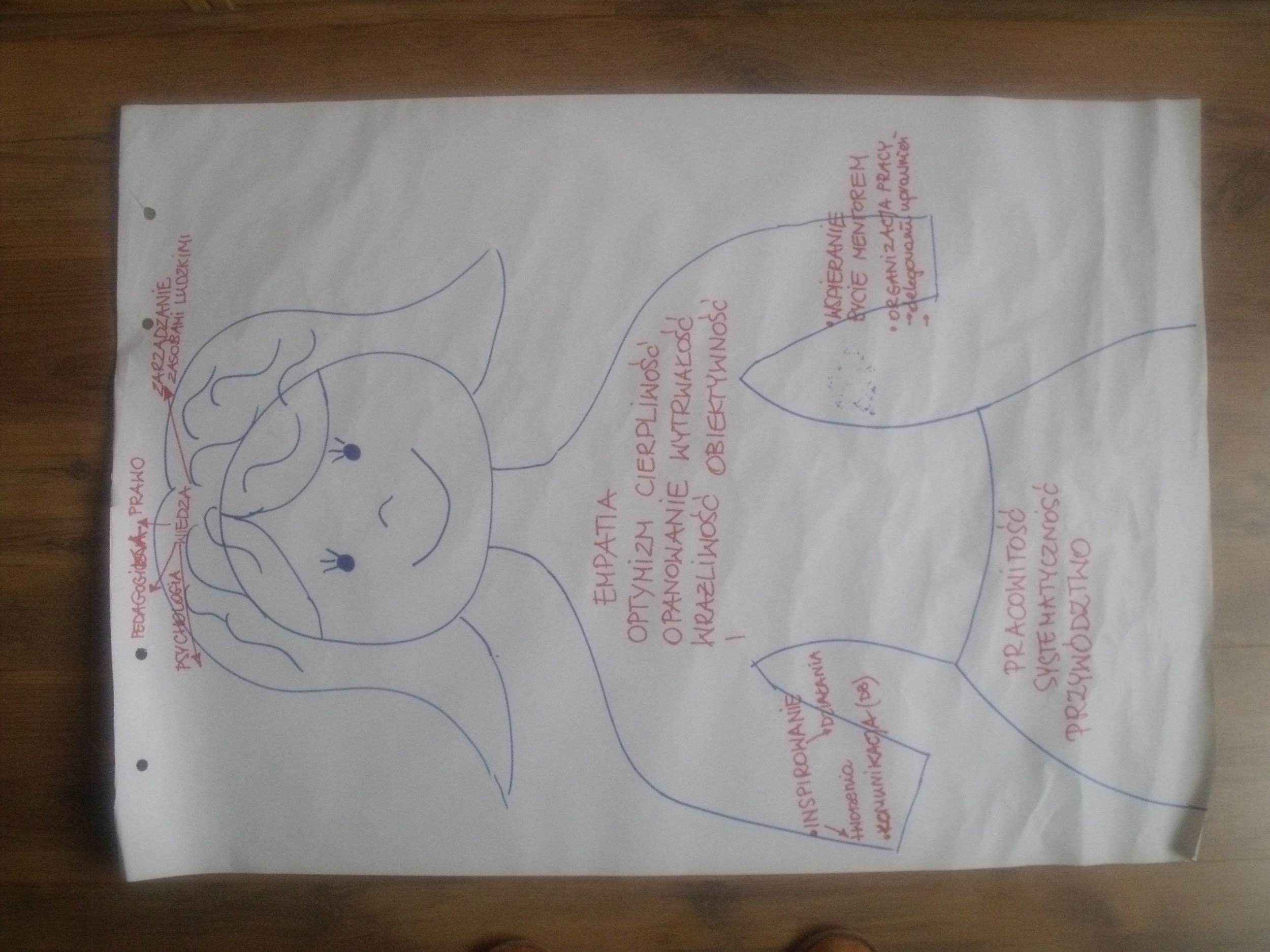 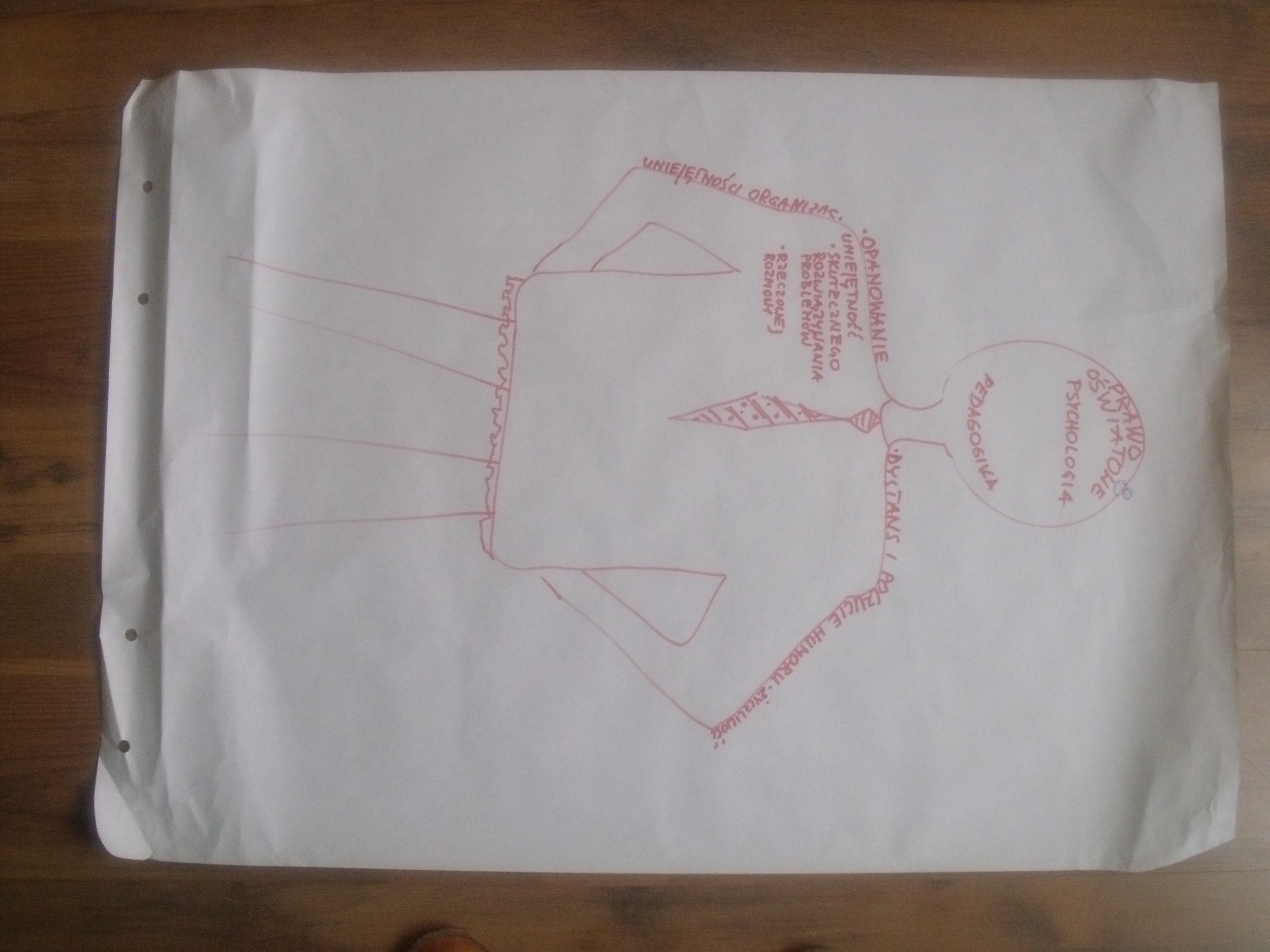 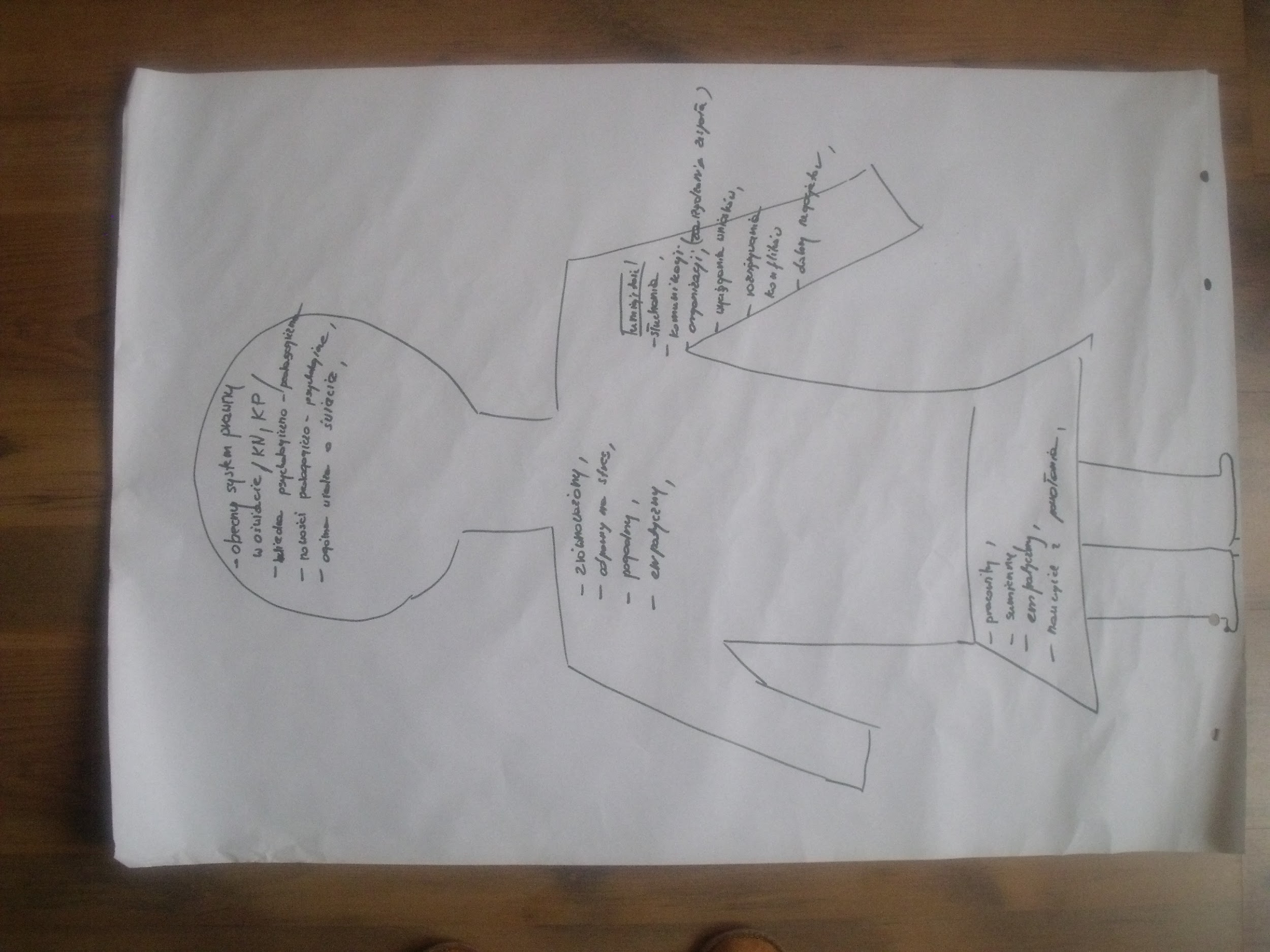 i ...Tworzymy Matrycę Eisenhowera
Wybieramy obszar: Zarządzanie zespołem
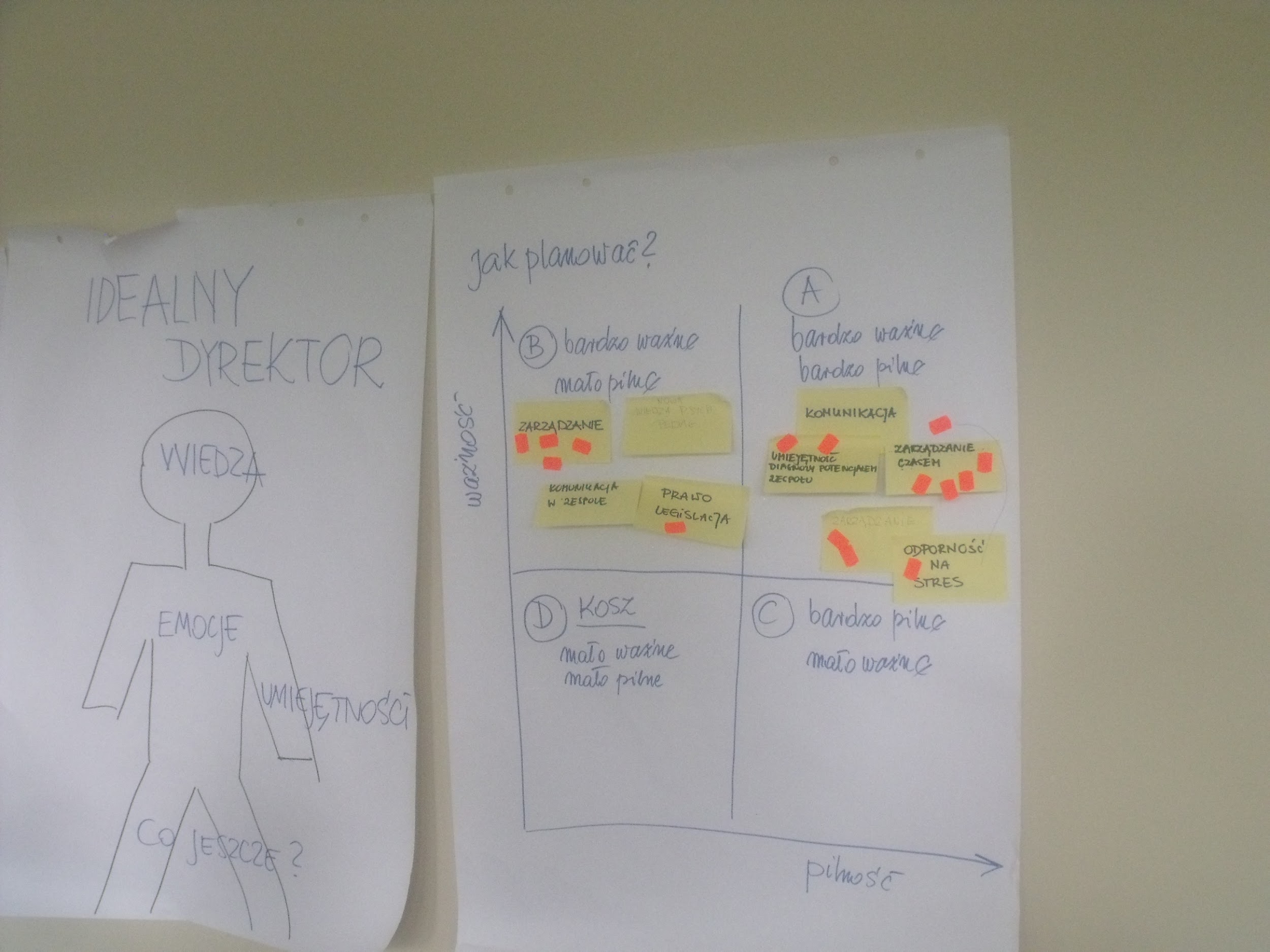 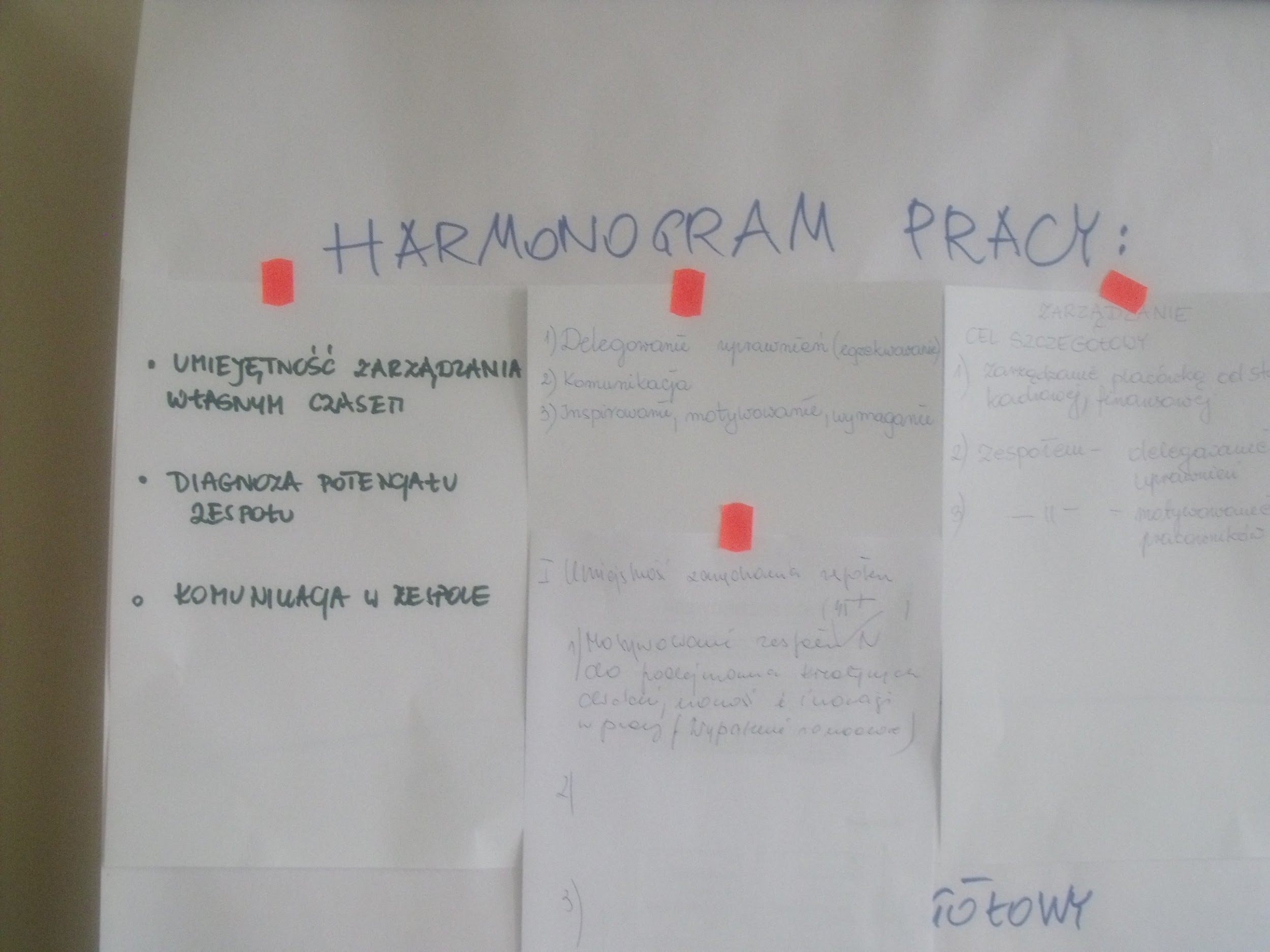 Wybieramy tematykę szkoleń:
1.Zarządzanie zespołem: diagnoza potencjału zespołu oraz prawidłowa komunikacja w zespole.
2.Stosowanie w pracy dyrektora nowoczesnych metod pracy z zespołem w zakresie motywowania, inspirowania, wymagań stawianych pracownikom, syndrom wypalenia zawodowego.
3.Sprawowanie nadzoru pedagogicznego nad członkami Rady Pedagogicznej, delegowanie uprawnień; umiejętność zarządzania własnym. czasem; elementy coachingu.
Pracujemy w “chmurze” Google
Uzupełniamy listę kompetencji 
Czym mogę się podzielić? 
w celu utworzenia banku dobrych praktyk stosowanych w pracy dyrektora szkoły i przedszkola.
8 czerwca 2016r. Szkolenie TIK-praca w chmurze Google
Utworzenie adresu mailowego/konta Google (chyba że wszyscy uczestnicy taki posiadają i wiedzą jak to zrobić, wtedy krok ten będzie pominięty).
Podstawowe funkcje dodawania i pobierania plików na i z Dysku Google.
Tworzenie dokumentów przy pomocy zintegrowanego oprogramowania (dokumenty, prezentacje, arkusze, formularze).
Współdzielenie plików, wspólna praca na Dysku Google.
Konwersja plików na inny format.
Dodatkowe aplikacje.
Szkolenie TIK - praca w chmurze Google
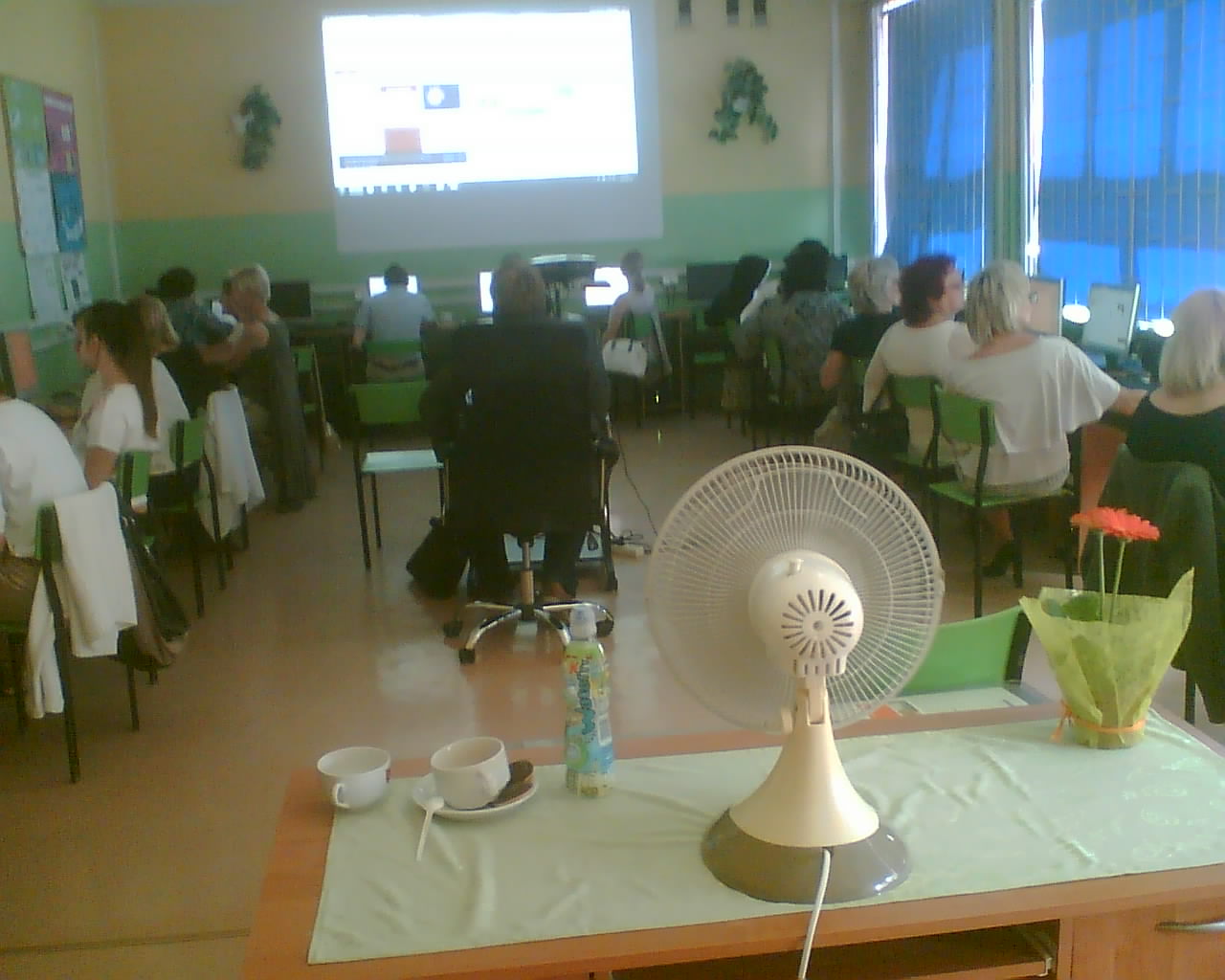 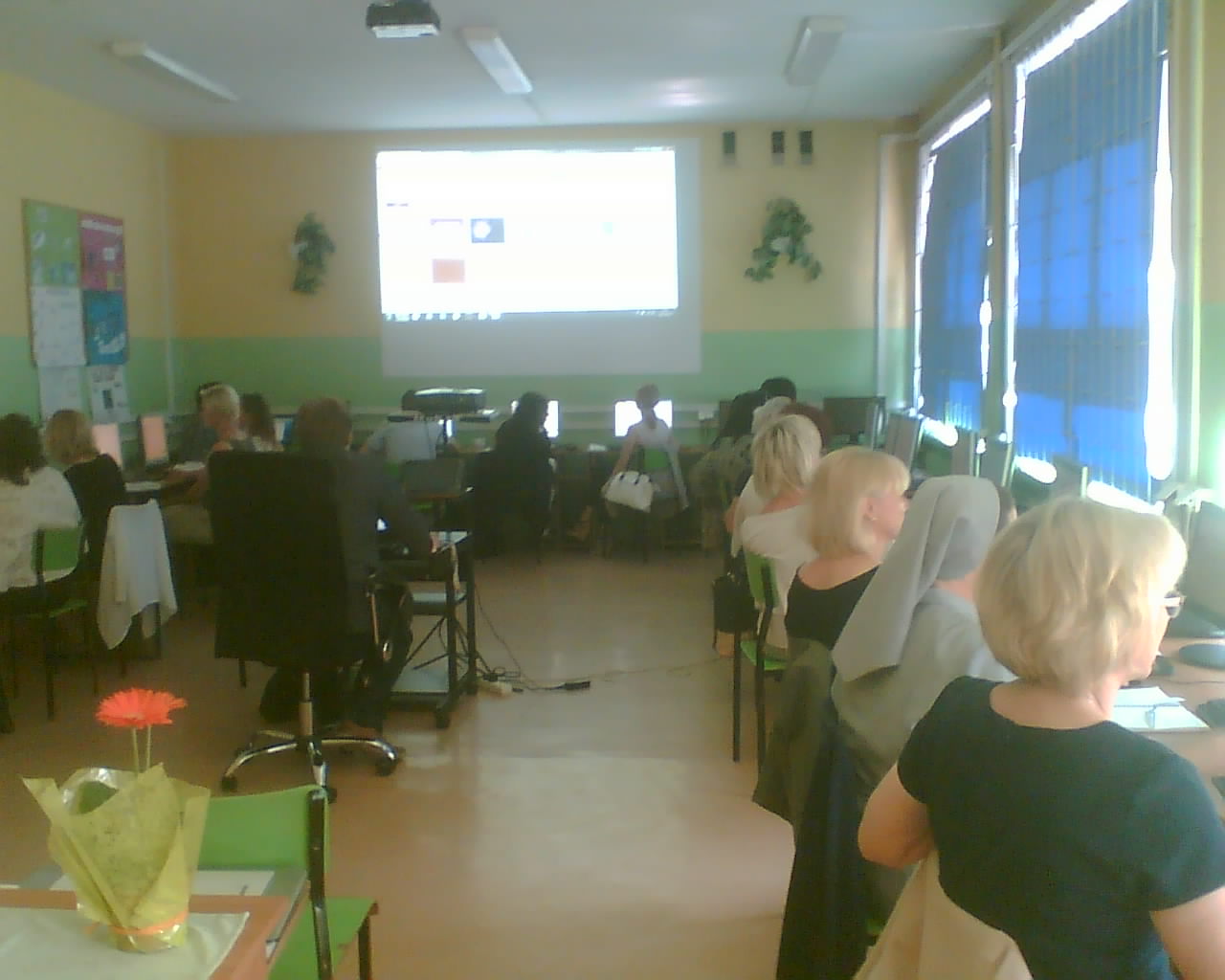 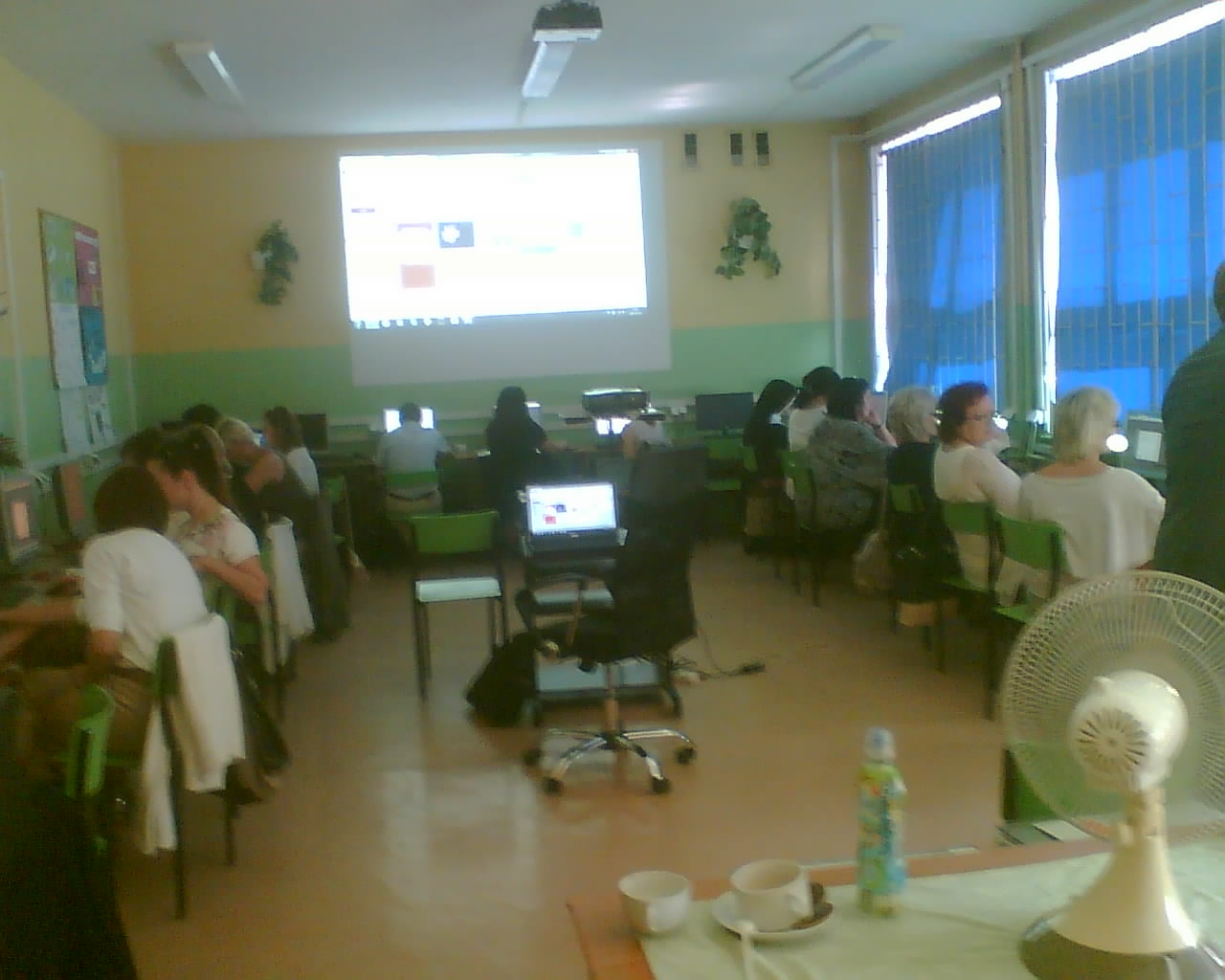 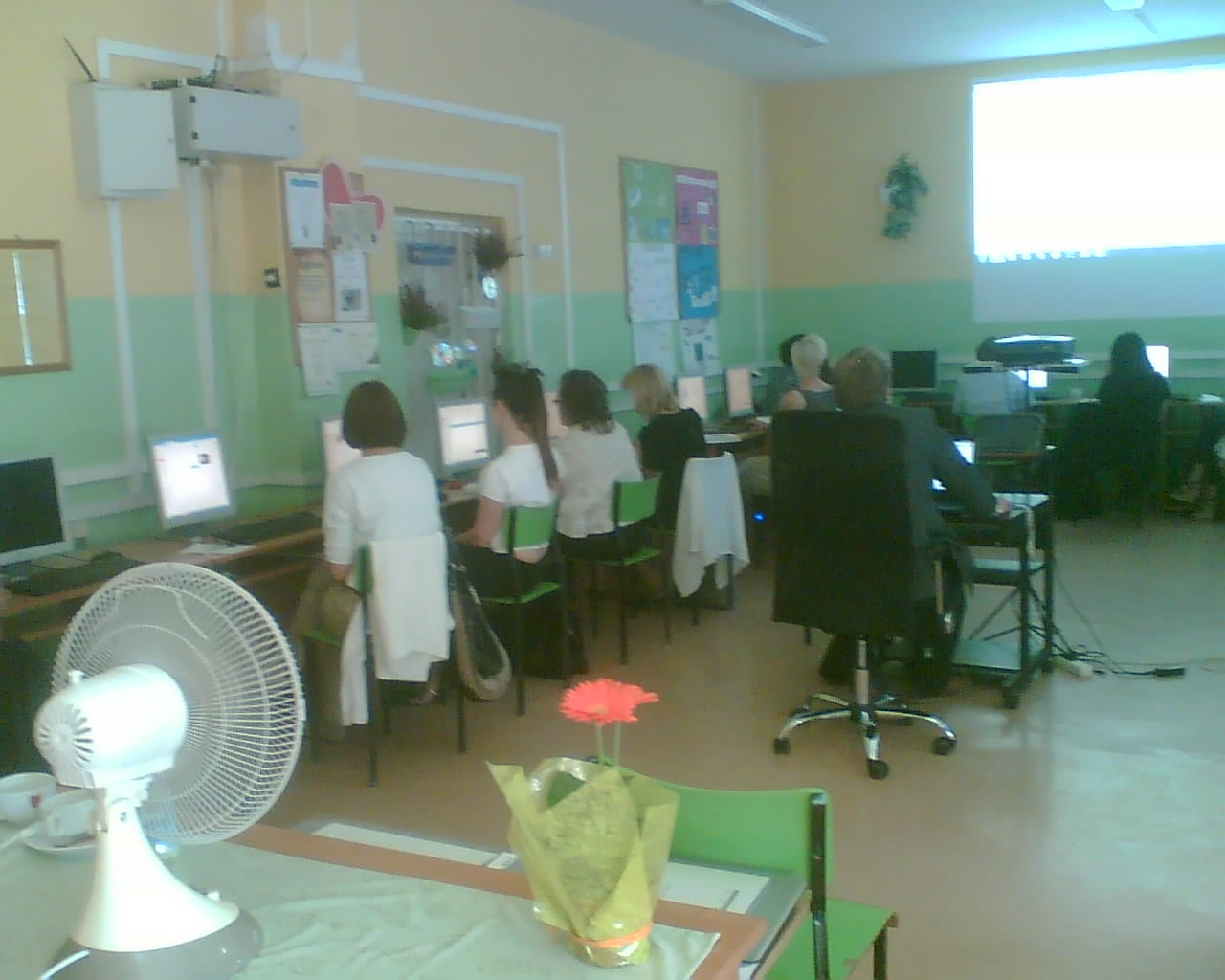 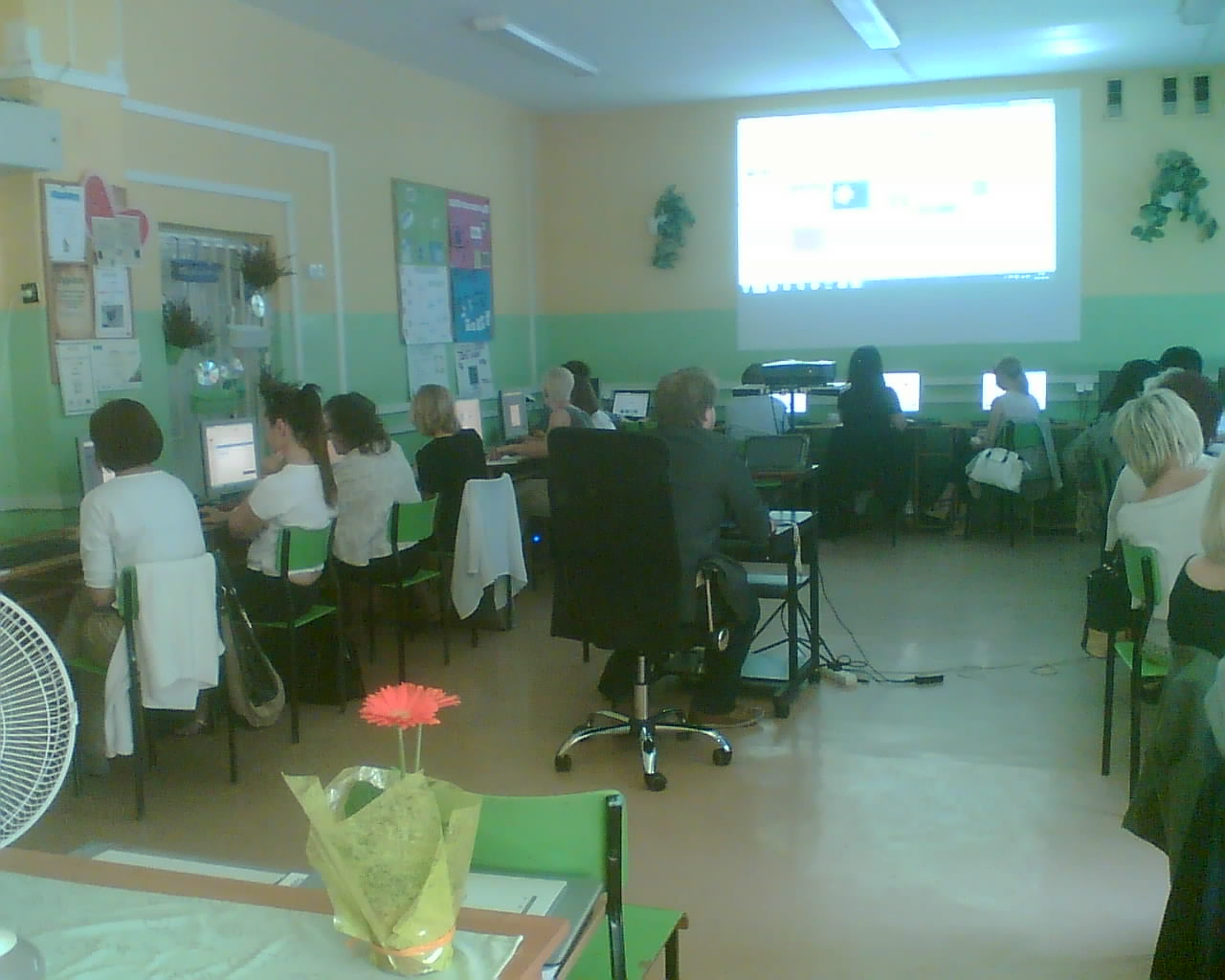 Ewaluacja szkolenia 
TIK-praca w chmurze Google

Termin szkolenia 8 czerwca 2016r.
Prowadzący szkolenie Dawid Grygier
Liczba uczestników szkolenia: 
21 dyrektorów + koordynator sieci
Ankieta ewaluacyjna 
po szkoleniu TIK-praca w chmurze Google
I. Organizacja szkolenia:
1. 	Tematyka szkolenia dostosowana do zgłoszonych potrzeb (4,95).
2. 	Dostosowanie czasu trwania zajęć do potrzeb uczestników (4,85).
3. 	Przygotowanie materiałów dla uczestników (4,9).
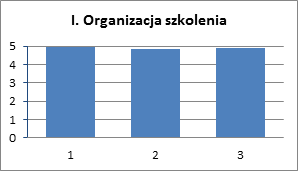 Ankieta ewaluacyjna 
po szkoleniu TIK-praca w chmurze Google
II. Ocena pracy trenera:
1. 	Przygotowanie merytoryczne(5.0).
2. 	Realizacja celów szkolenia (5,0).
3. 	Sposób prowadzenia zajęć (4.95).
4. 	Odpowiadanie na potrzeby zgłaszane przez uczestników zgodne z tematyką szkolenia (4,95).
5. 	Merytoryczne opracowanie materiałów (4,65).
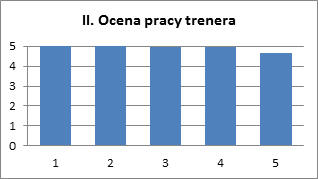 Ankieta ewaluacyjna 
po szkoleniu TIK-praca w chmurze Google
III. Co było najmocniejszą stroną szkolenia?

Wypowiedzi uczestników szkolenia: kompetencje prowadzącego (4), praktyczne działanie- praca z komputerem (3), dostosowane  tempo pracy (3), komunikatywny sposób przekazywania wiedzy (3), praktyczne wykorzystanie prezentowanych treści (2), współpraca z uczestnikami w czasie ćwiczeń praktycznych (2),  realizacja postawionego celu szkolenia (2), przyjazny sposób przekazywania nowych umiejętności i wiedzy (2) 


IV. Co było najsłabszą stroną szkolenia?

Mało czasu na utrwalenie zdobytych umiejętności (1)
Szanowni Państwo Dyrektorzy Szkół i Przedszkoli,
bardzo dziękuję za dotychczasową współpracę 
w sieci dyrektorskiej. 

Zapraszam do uzupełniania dokumentów umieszczonych w chmurze Google

Jolanta Czuchnowska,
koordynator sieci dyrektorskiej
Szanowni Państwo Dyrektorzy Szkół i Przedszkoli,
witam serdecznie 
w nowym roku szkolnym 2016/2017

Zapraszam do współpracy,

Jolanta Czuchnowska
5 października 2016 r.
Szkolenie z obszaru Zarządzanie zespołem cz.1
Role grupowe.
Zespół jako organizacja ucząca się.
Dysfunkcje pracy zespołowej – model Lencioniego.
Skuteczny przepływ informacji – komunikacja dwustronna, empatyczne słuchanie.
Wykorzystywanie zasobów zespołu – twórcze metody rozwiązywania problemów
Synergia – wykorzystanie potencjału zespołu w oparciu o potencjał indywidualny.
Serdecznie zapraszam !
Szkolenie z obszaru Zarządzanie zespołem cz.1
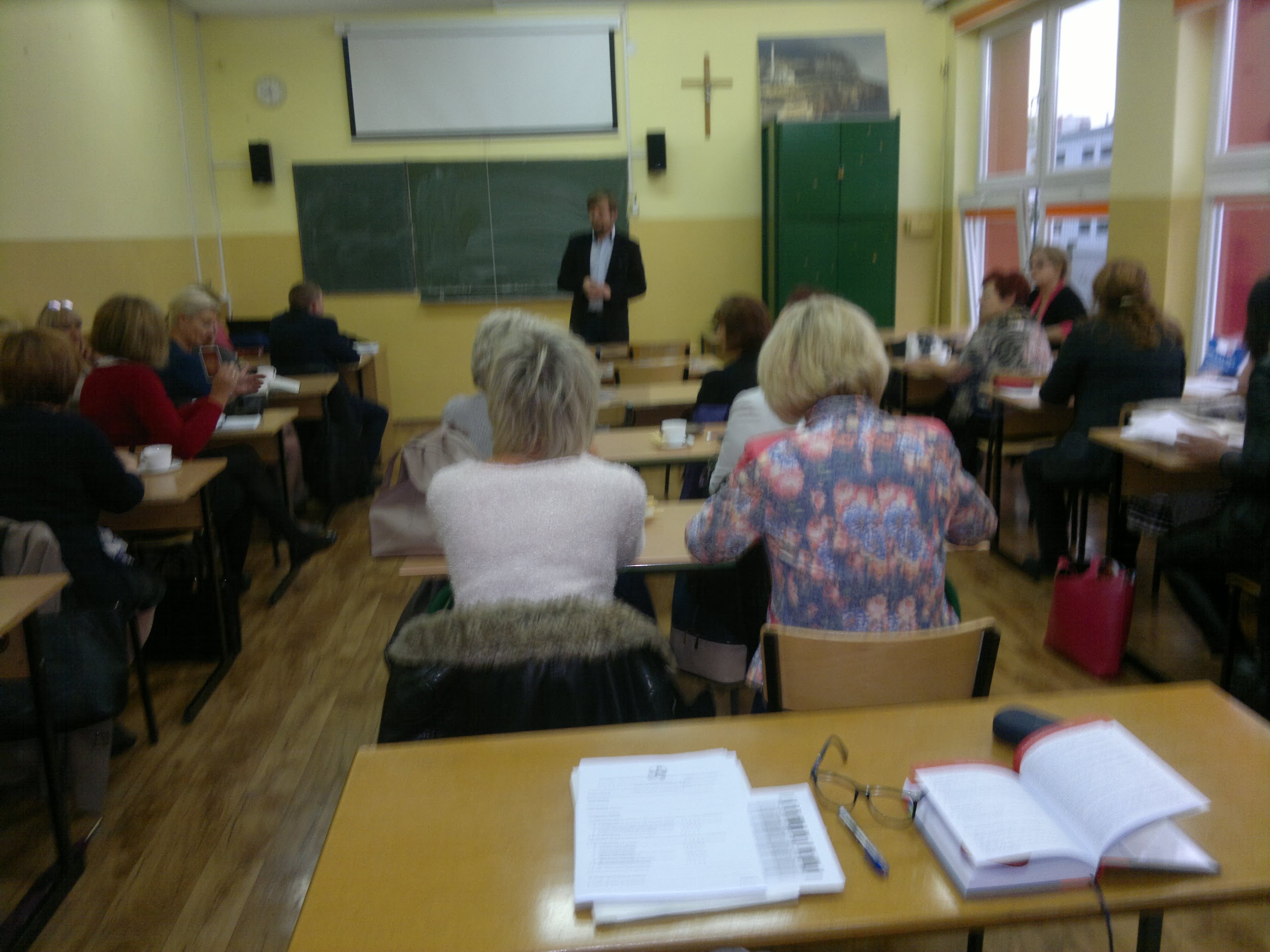 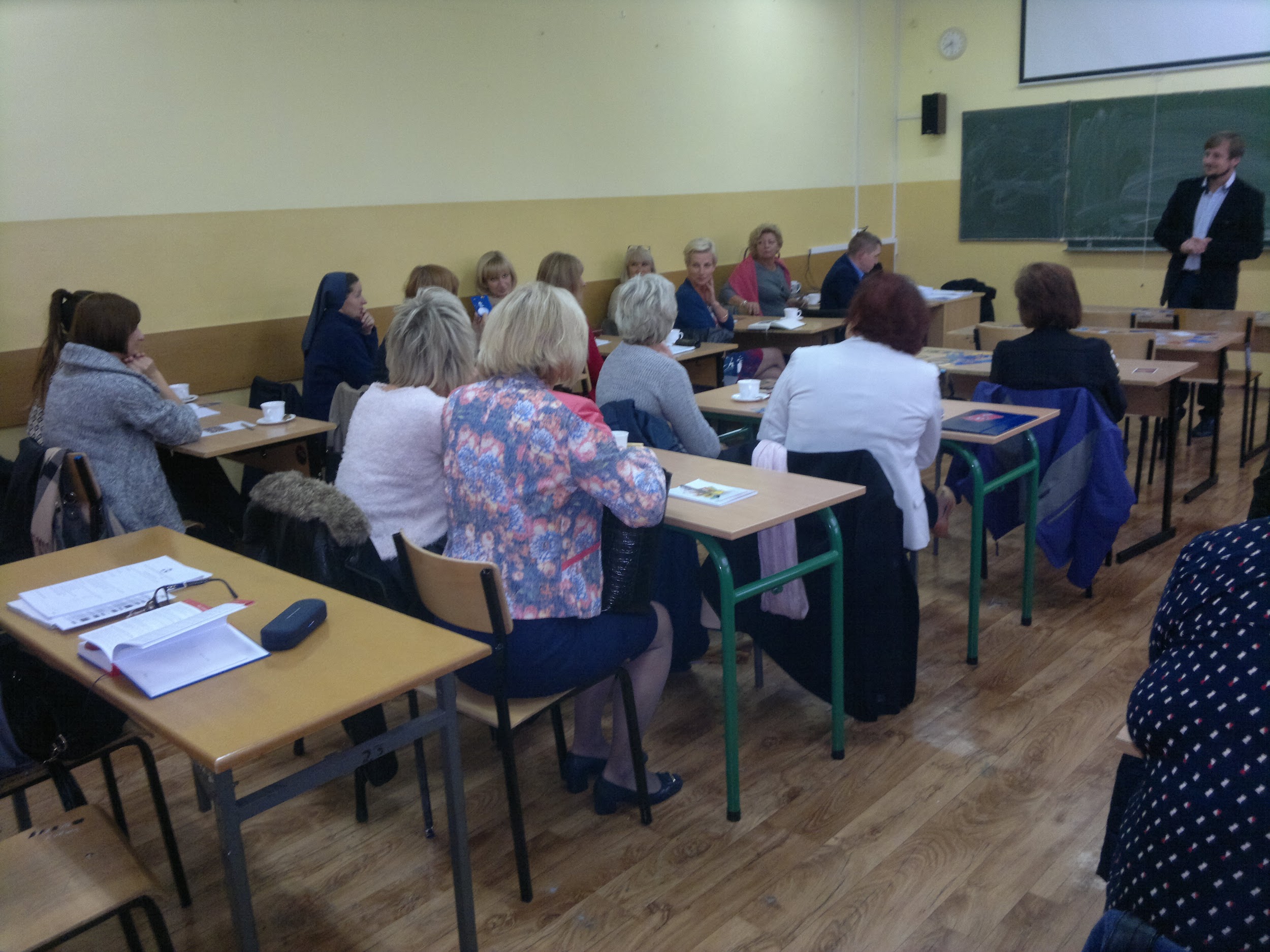 Szkolenie z obszaru Zarządzanie zespołem cz.1
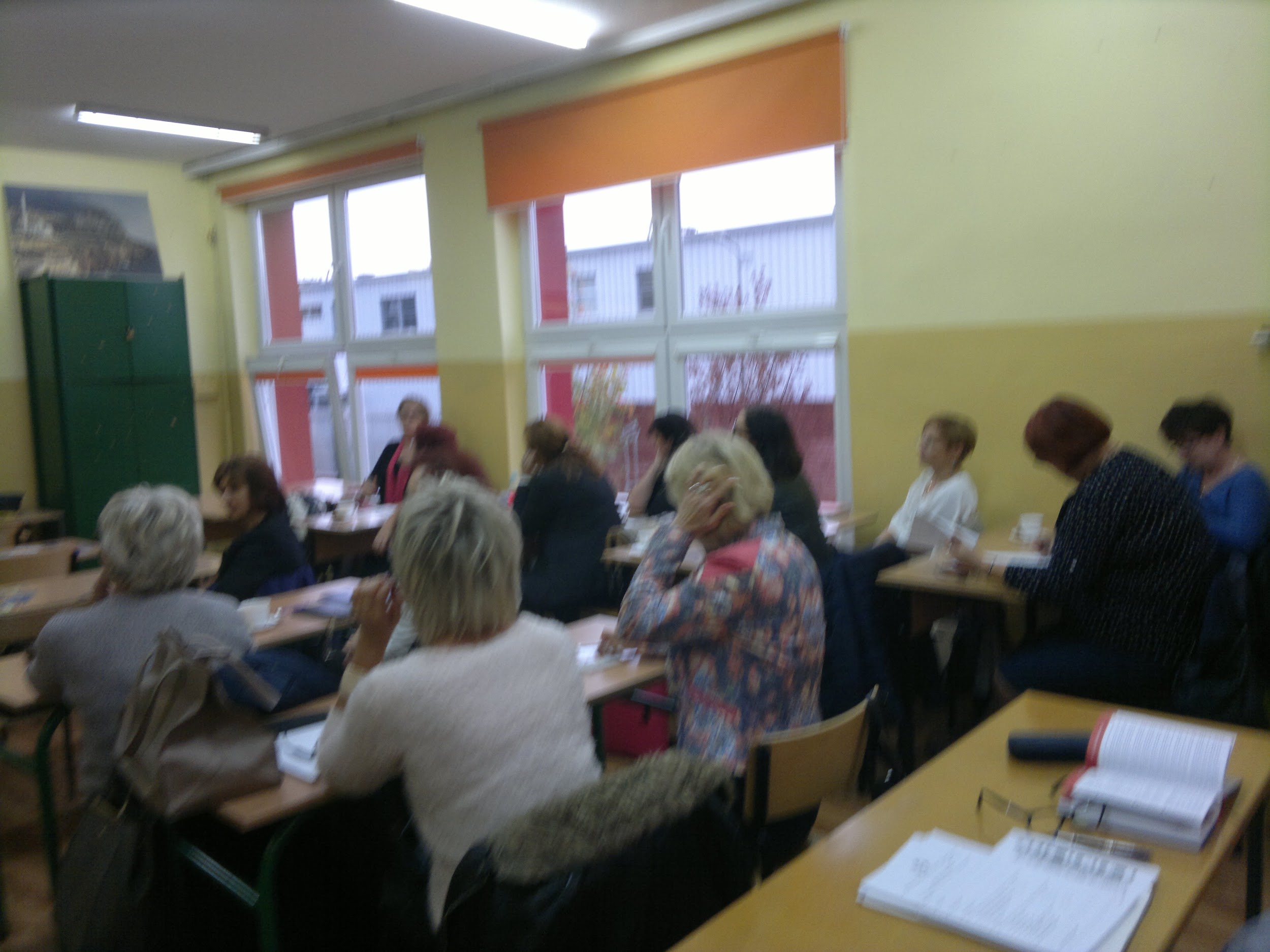 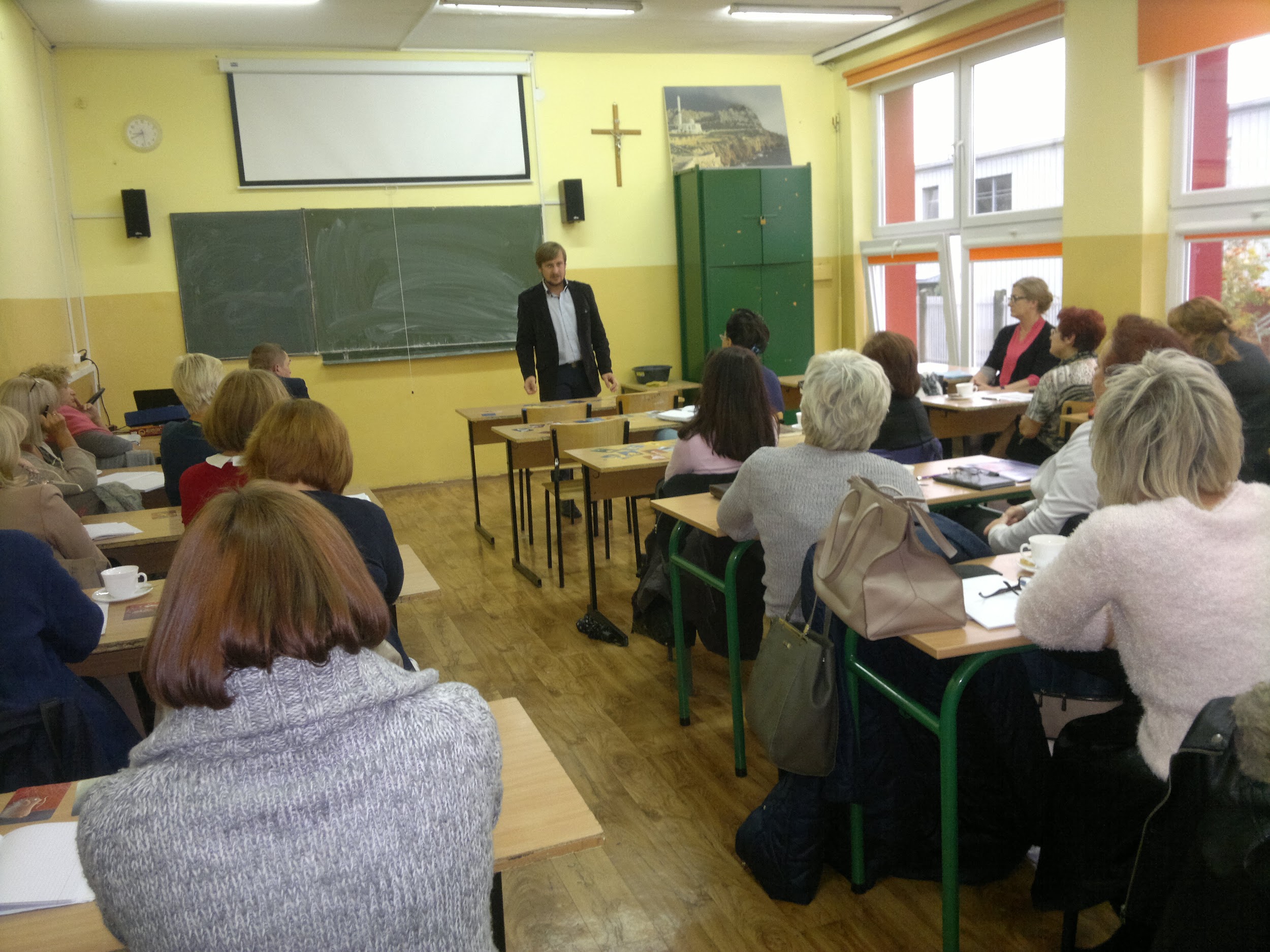 Ewaluacja szkolenia
Termin szkolenia 5 października 2016r.
Prowadzący szkolenie Radosław Świergosz
Liczba uczestników szkolenia: 
25 dyrektorów + koordynator sieci
Ankieta ewaluacyjna 
po szkoleniu Zarządzanie zespołem cz.1
Organizacja szkolenia:
1. 	Tematyka szkolenia dostosowana do zgłoszonych potrzeb (4,88).
2. 	Dostosowanie czasu trwania zajęć do potrzeb uczestników (4,88).
3. 	Przygotowanie materiałów dla uczestników (4,92).
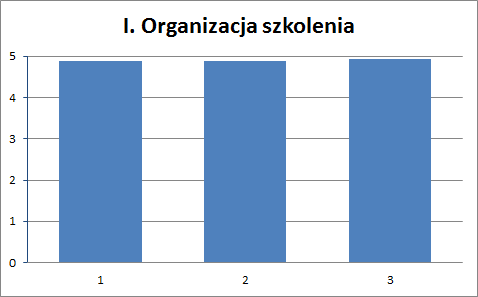 Ankieta ewaluacyjna 
po szkoleniu Zarządzanie zespołem cz.1
II. Ocena pracy trenera:
1. 	Przygotowanie merytoryczne(5.0).
2. 	Realizacja celów szkolenia (5,0).
3. 	Sposób prowadzenia zajęć (5,0).
4. 	Odpowiadanie na potrzeby zgłaszane przez uczestników zgodne z tematyką szkolenia (4,96).
5. 	Merytoryczne opracowanie materiałów (4,8).
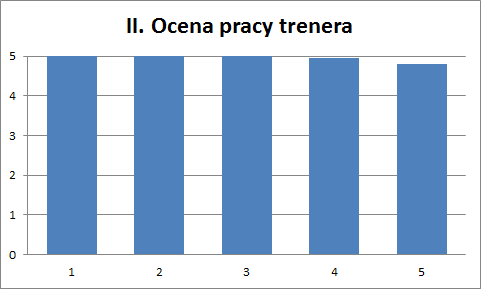 Ankieta ewaluacyjna 
po szkoleniu Zarządzanie zespołem cz.1
III. Co było najmocniejszą stroną szkolenia?

Wypowiedzi uczestników szkolenia: sposób przekazania wiedzy-komunikatywność (13), przygotowanie merytoryczne prowadzącego (5), kompetencje prowadzącego (2), miła atmosfera (1), rzeczowość (1), tempo szkolenia (2), organizacja szkolenia (1)


IV. Co było najsłabszą stroną szkolenia?

zmęczenie uczestników (1), późna pora (1), trudny dojazd od centrum miasta (1)
26 października 2016 r.
Szkolenie z obszaru Zarządzanie zespołem cz.2
1. Stawianie wymagań nauczycielom i ich egzekwowanie.
2. Rozmowa motywująca – symulacja.
3. Wypalenie zawodowe – przyczyny, przebieg, skutki.
4. Wspólne z pracownikiem formułowanie celów.
5. Skuteczna motywacja pozafinansowa.
 
Serdecznie zapraszam !
Szkolenie z obszaru Zarządzanie zespołem cz.2
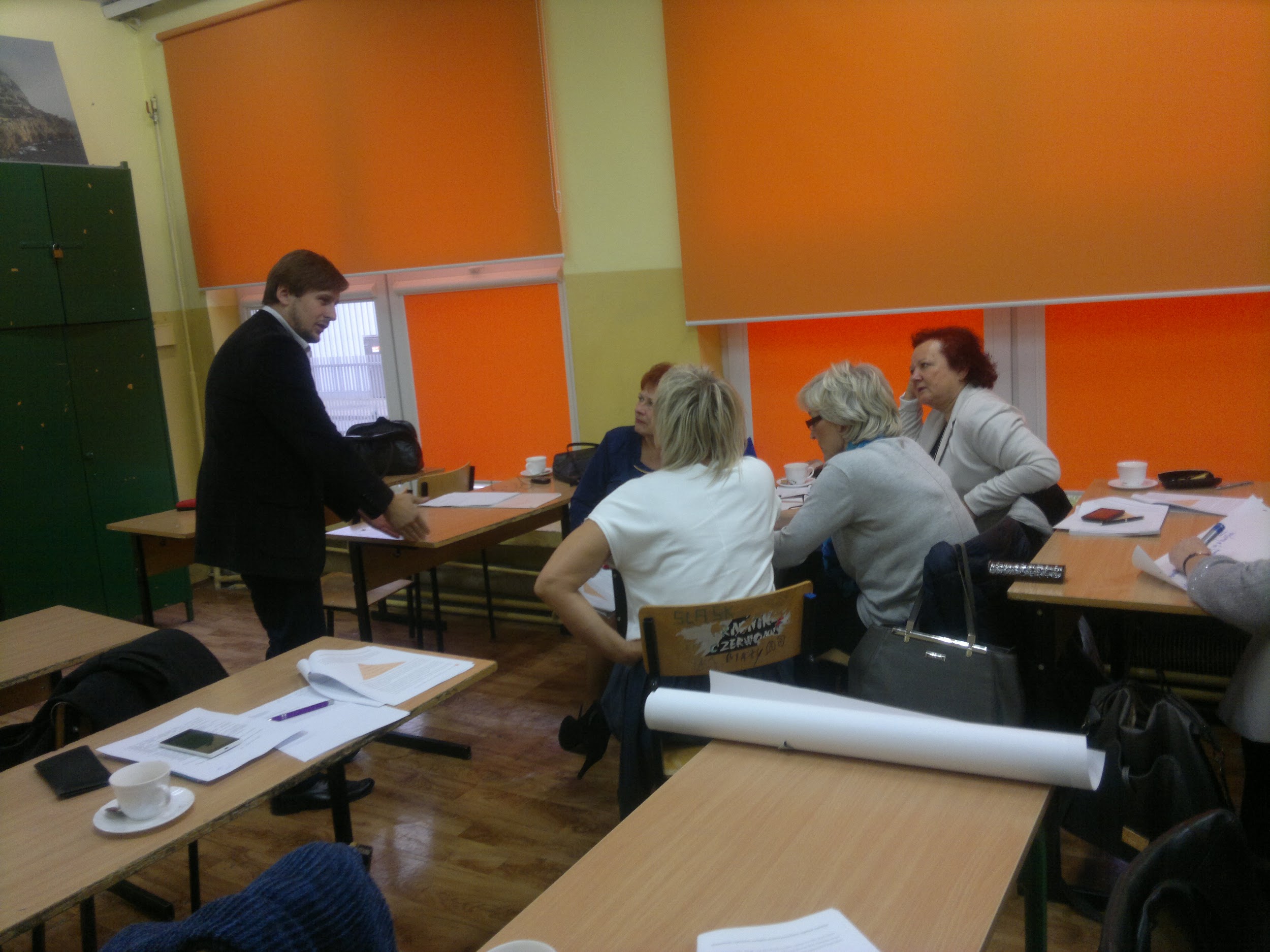 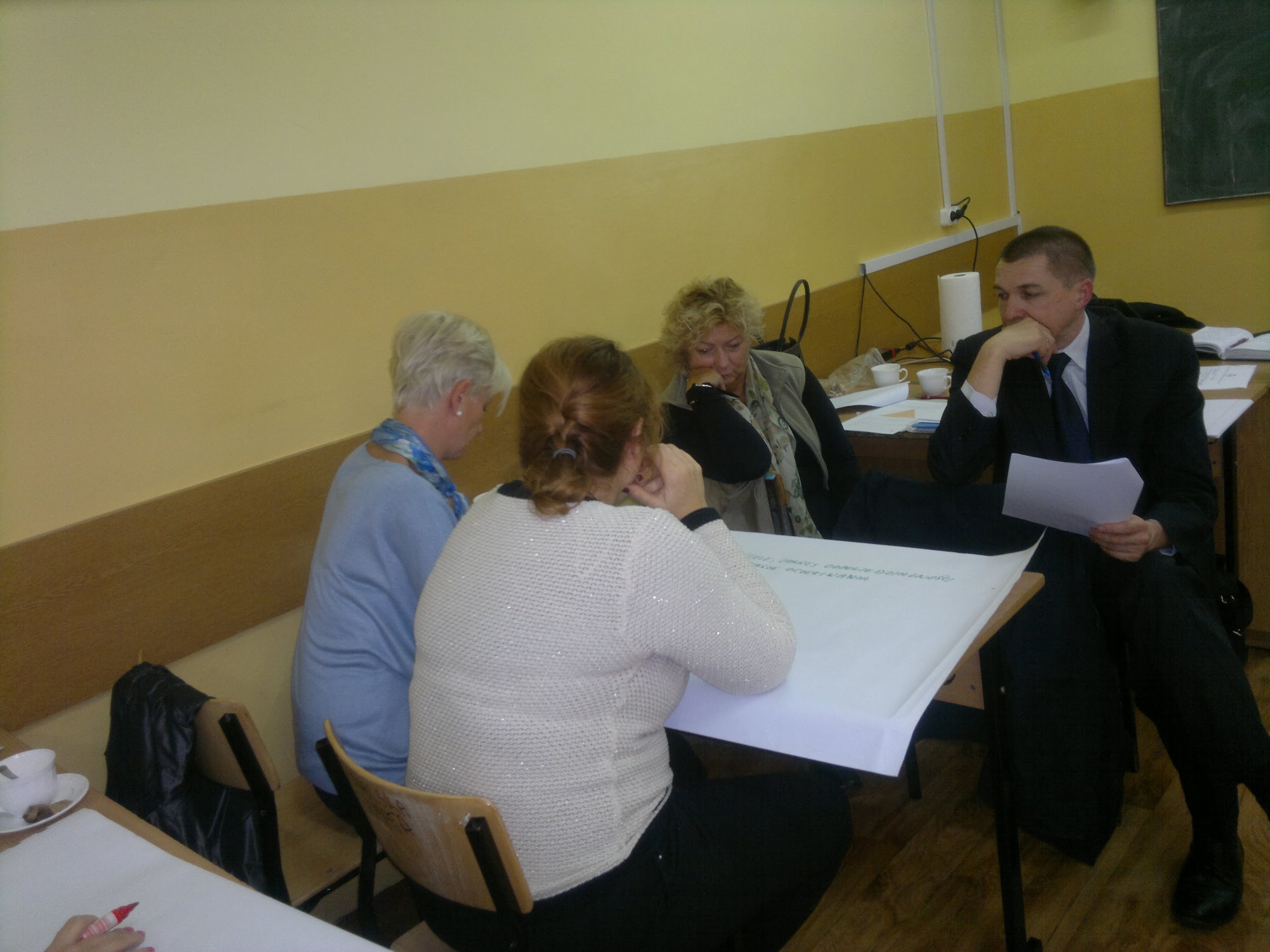 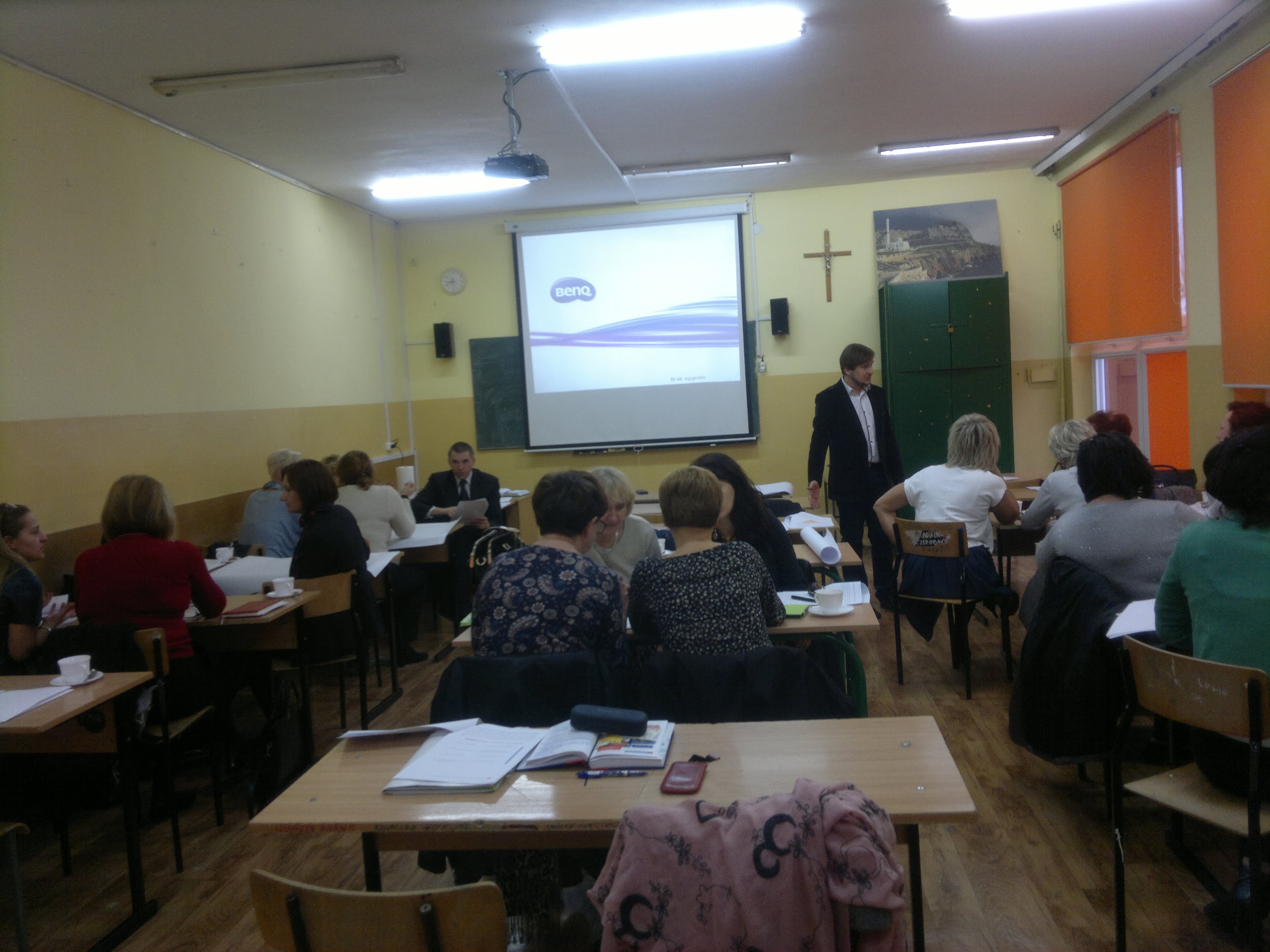 Ewaluacja szkolenia
Termin szkolenia 26 października 2016r.
Prowadzący szkolenie Radosław Świergosz
Liczba uczestników szkolenia: 
21 dyrektorów + koordynator sieci
Ankieta ewaluacyjna 
po szkoleniu Zarządzanie zespołem cz.2
Organizacja szkolenia:
1. 	Tematyka szkolenia dostosowana do zgłoszonych potrzeb (4,9).
2. 	Dostosowanie czasu trwania zajęć do potrzeb uczestników (4,9).
3. 	Przygotowanie materiałów dla uczestników (4,95).
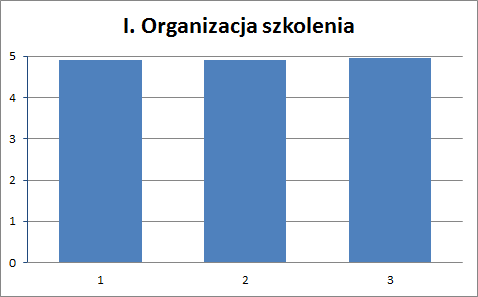 Ankieta ewaluacyjna 
po szkoleniu Zarządzanie zespołem cz.2
II. Ocena pracy trenera:
1. 	Przygotowanie merytoryczne(5.0).
2. 	Realizacja celów szkolenia (4,95).
3. 	Sposób prowadzenia zajęć (4,95).
4. 	Odpowiadanie na potrzeby zgłaszane przez uczestników zgodne z tematyką szkolenia (4,95).
5. 	Merytoryczne opracowanie materiałów (4,95).
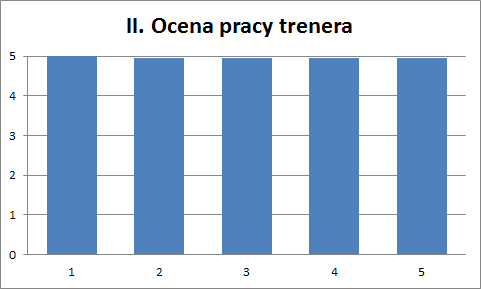 Ankieta ewaluacyjna 
po szkoleniu Zarządzanie zespołem cz.2
III. Co było najmocniejszą stroną szkolenia?

Wypowiedzi uczestników szkolenia: wiedza/przygotowanie merytoryczne prowadzącego (8), dobra, miła, przyjazna atmosfera (5), ciekawe ujęcie problemu (4), komunikatywność prowadzącego (4), interesujący sposób przekazania tematu (3), praca w grupach (2), odwołanie się do doświadczeń/przykłady (1), zaangażowanie prowadzącego (1); super (1)



IV. Co było najsłabszą stroną szkolenia?

Postawa i zaangażowanie prowadzącego (1), nie ma (1), zbyt krótki czas szkolenia (1)
TERMINY SPOTKAŃ SIECI
16 listopada szkolenie z ekspertem Zarządzanie zespołem cz.3 
30 listopada Przykłady dobrych praktyk cz.1
14 grudnia Przykłady dobrych praktyk cz.2 Podsumowanie pracy sieci


Serdecznie zapraszam !
16 listopada 2016 r.
Szkolenie z obszaru Zarządzanie zespołem cz.3
Delegowanie uprawnień; umiejętność zarządzania własnym czasem; elementy coachingu
1.  	Różne style zarządzania zespołem (6 stylów wg. Golemana) – diagnoza i dobór.
2.  	Narzędzia coachingowe w pracy z zespołem – trening kompetencji.
3.  	Delegowanie uprawnień w rzeczywistości szkolnej.
4.  	Zarządzanie własnym czasem – matryca Eisehowera.
5.  	Najczęściej popełniane błędy w zarządzaniu czasem. 
Serdecznie zapraszam !
Szkolenie z obszaru Zarządzanie zespołem cz.3
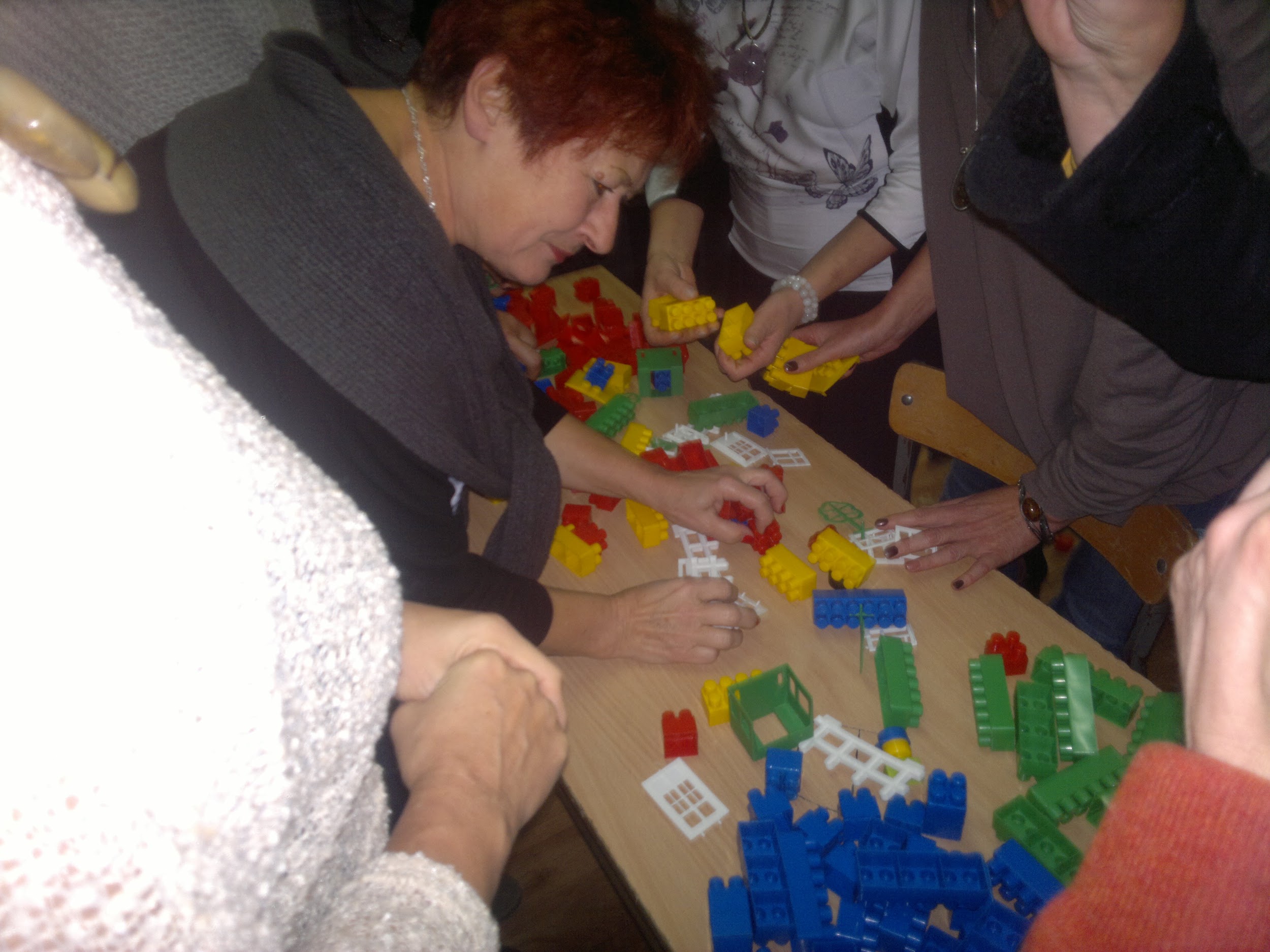 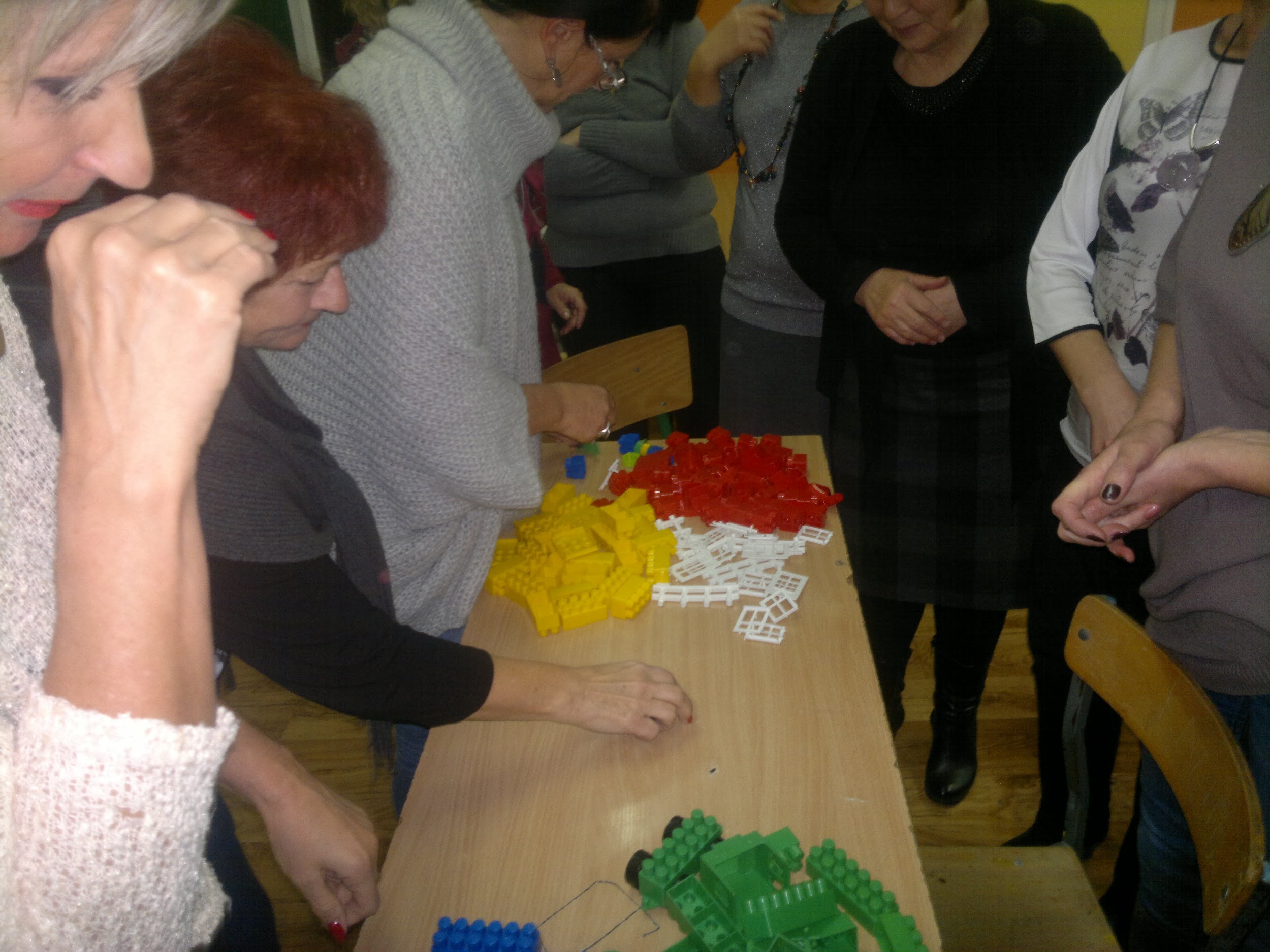 Ewaluacja szkolenia
Termin szkolenia 16 listopada 2016r.
Prowadzący szkolenie Radosław Świergosz
Liczba uczestników szkolenia: 
21 dyrektorów + koordynator sieci
Ankieta ewaluacyjna 
po szkoleniu Zarządzanie zespołem cz.3
Organizacja szkolenia:
1. 	Tematyka szkolenia dostosowana do zgłoszonych potrzeb (4,95).
2. 	Dostosowanie czasu trwania zajęć do potrzeb uczestników (4,9).
3. 	Przygotowanie materiałów dla uczestników (4,9).
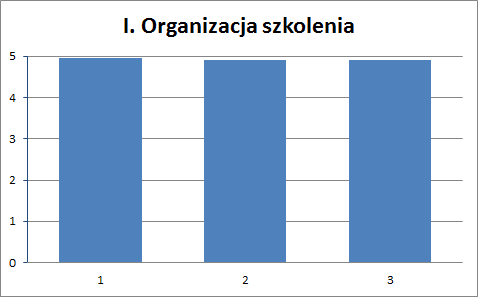 Ankieta ewaluacyjna 
po szkoleniu Zarządzanie zespołem cz.3
II. Ocena pracy trenera:
1. 	Przygotowanie merytoryczne(5.0).
2. 	Realizacja celów szkolenia (4,95).
3. 	Sposób prowadzenia zajęć (4,95).
4. 	Odpowiadanie na potrzeby zgłaszane przez uczestników zgodne z tematyką szkolenia (4,95).
5. 	Merytoryczne opracowanie materiałów (4,95).
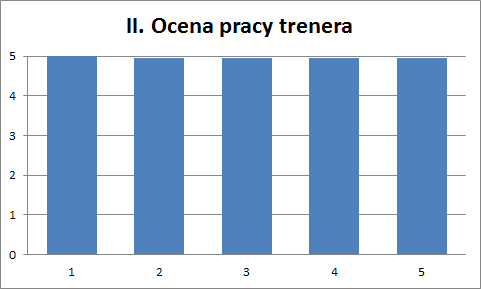 Ankieta ewaluacyjna 
po szkoleniu Zarządzanie zespołem cz.3
III. Co było najmocniejszą stroną szkolenia?

Wypowiedzi uczestników szkolenia: kompetencje prowadzącego (4), sposób prowadzenia szkolenia (3), energia szkolenia (1), komunikatywność prowadzącego (4), wartość szkolenia/merytoryczność (4), przyjazna/miła atmosfera (5), wszystko (1), życzliwość (1), atrakcyjna forma prowadzenia szkolenia (2), osoba prowadzącego (1)



IV. Co było najsłabszą stroną szkolenia?

mało czasu (1)
30 listopada 2016 r. 
Spotkanie sieci-  Przykłady dobrych praktyk
Opracowanie programu naprawczego szkoły; Organizacja festynów szkolnych/Pani Wiesława Maczek-Hurlak, Dyrektor SP nr 52 w Krakowie
Zasady pracy Szkoły Zawodowej Specjalnej/ Pani Mariola Kuszyńska, Dyrektor ZSS nr 14 w Krakowie
Organizacja Jubileuszu/ Pani  Anna Job, Dyrektor Przedszkola 110 
       w Krakowie
Serdecznie zapraszam !
14 grudnia 2016 r. 
Spotkanie sieci-  Przykłady dobrych praktyk
Organizacja uroczystości w przedszkolu/ Siostra Barbara Gołąb, Dyrektor Przedszkola Sióstr Miłosierdzia  w Krakowie
"Urzędnik czy przywódca? jaki jesteś dyrektorze?" ?/ Pani Elżbieta Utracka, Dyrektor Przedszkola 165 w Krakowie
Innowacja pedagogiczna

Serdecznie zapraszam !
Dziękuję za współpracę w sieci dyrektorskiej
ZDROWYCH I RADOSNYCH ŚWIĄT BOŻEGO NARODZENIA 
ORAZ WSZYSTKIEGO DOBREGO W NOWYM ROKU

życzy 
Jolanta Czuchnowska


15 grudnia 2016 rok
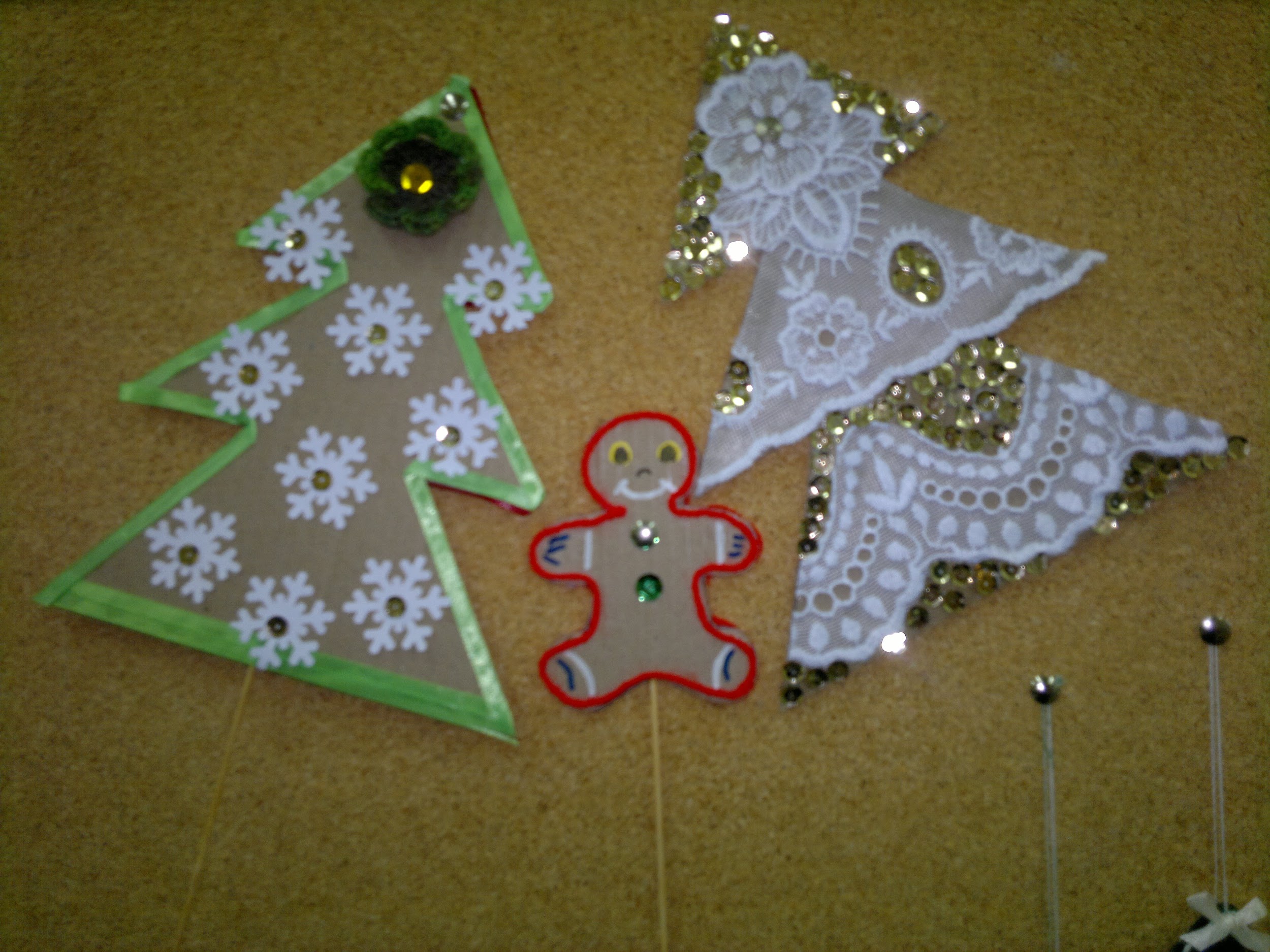